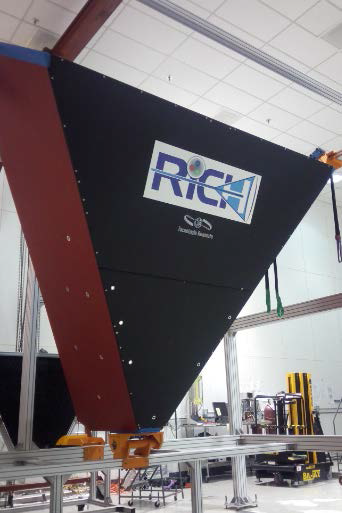 RICH Detector



M. Contalbrigo  
INFN Ferrara




CLAS Collaboration Meeting 
13-16 June 2017
[Speaker Notes: Dire meglio chi fa cosa.]
RICH Design
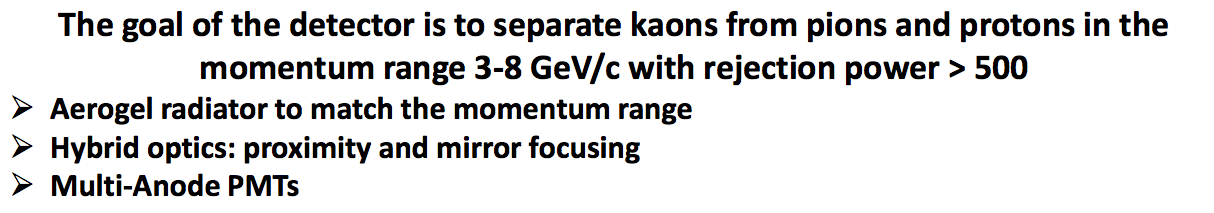 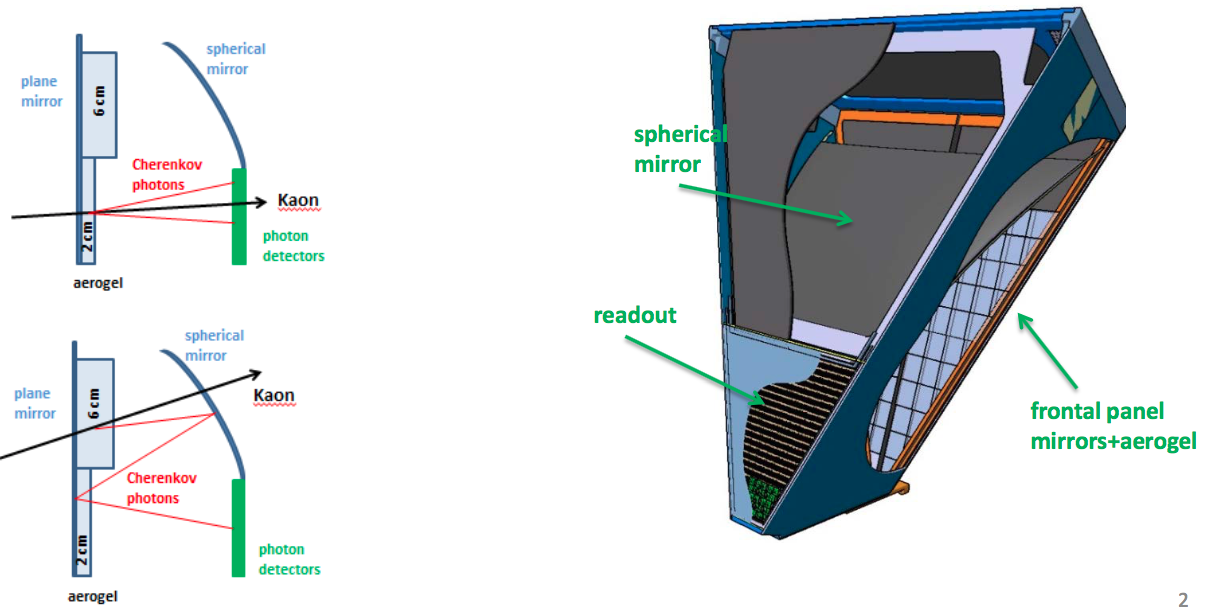 CLAS12 Meeting, 13 June 2017, JLab
Contalbrigo M.
2
[Speaker Notes: Dire meglio chi fa cosa.]
Mechanic Assembling
✓  External RICH vessel assembled in EEL-124

✓   Entrance, exit and electronic panels ready
Thanks to DSG group!
Entrance bottom
Entrance top
Electronic Panel
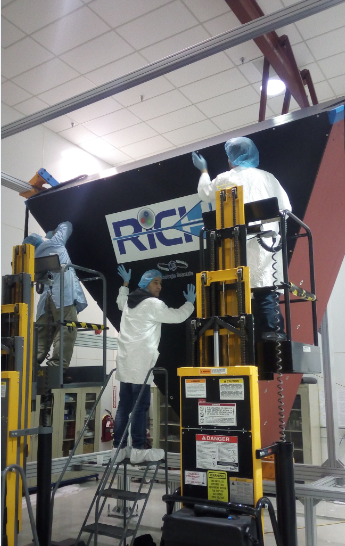 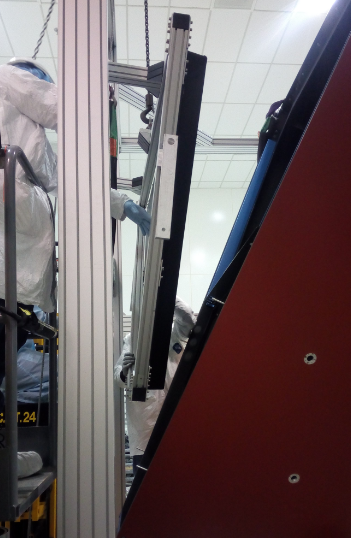 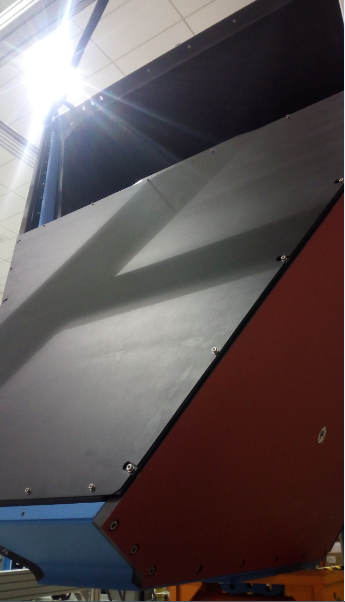 CLAS12 Meeting, 13 June 2017, JLab
Contalbrigo M.
3
[Speaker Notes: Dire meglio chi fa cosa.]
Exit Panel
External Al structure + Tedlar   (DSG + Argonne)
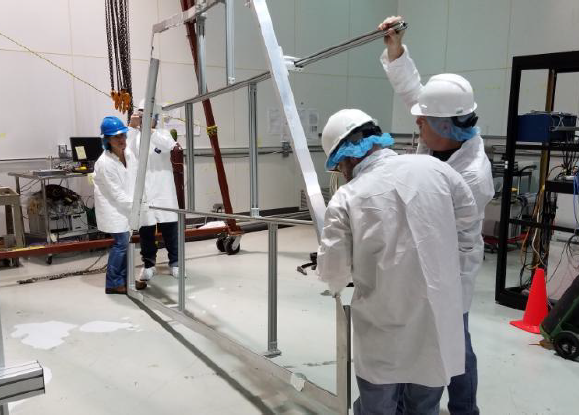 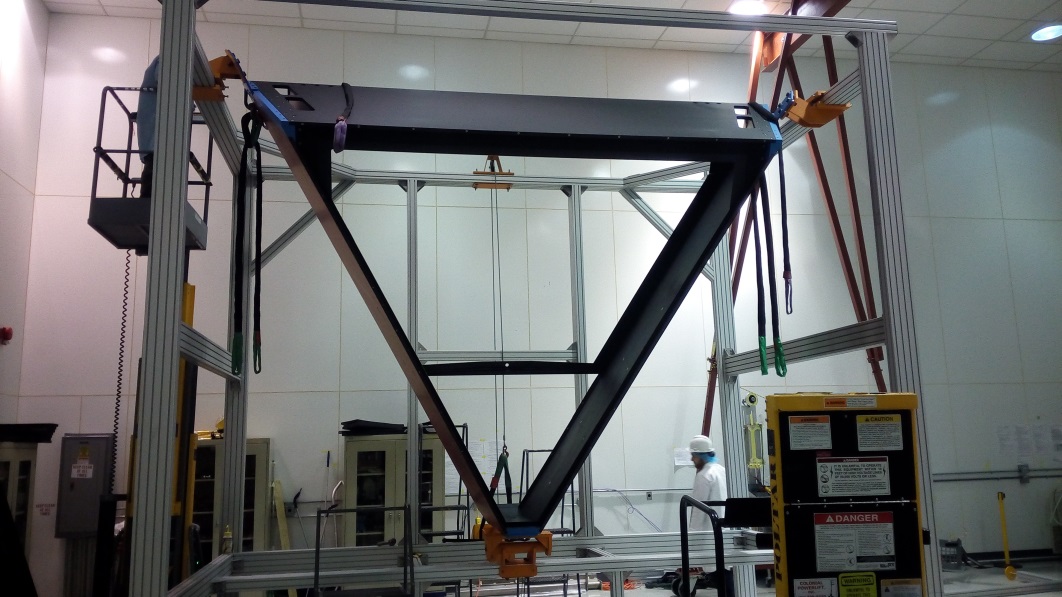 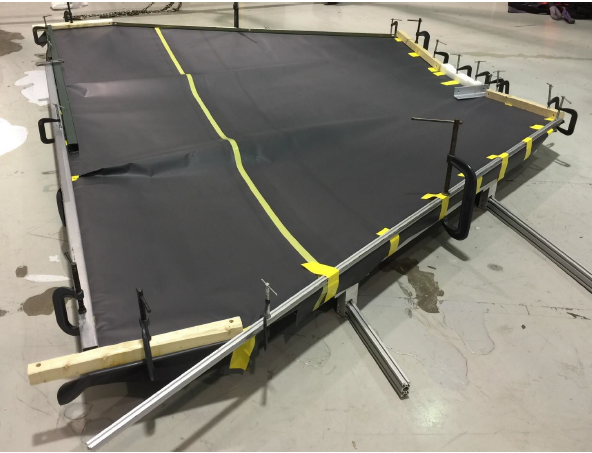 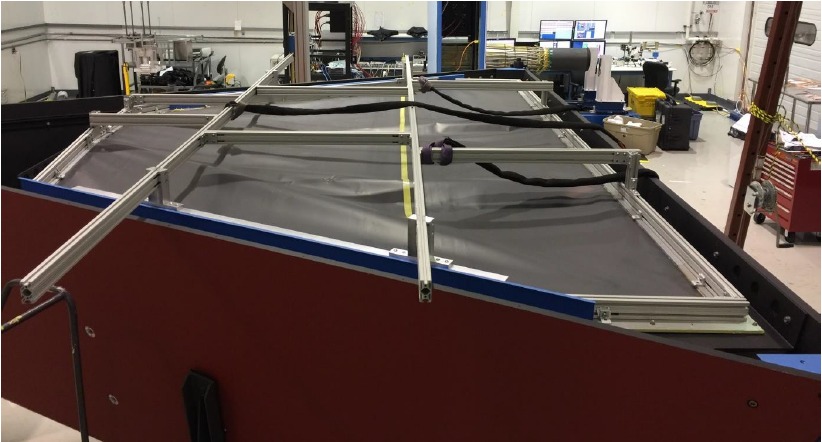 CLAS12 Meeting, 13 June 2017, JLab
Contalbrigo M.
4
[Speaker Notes: Dire meglio chi fa cosa.]
Gas System
Gas System GUI
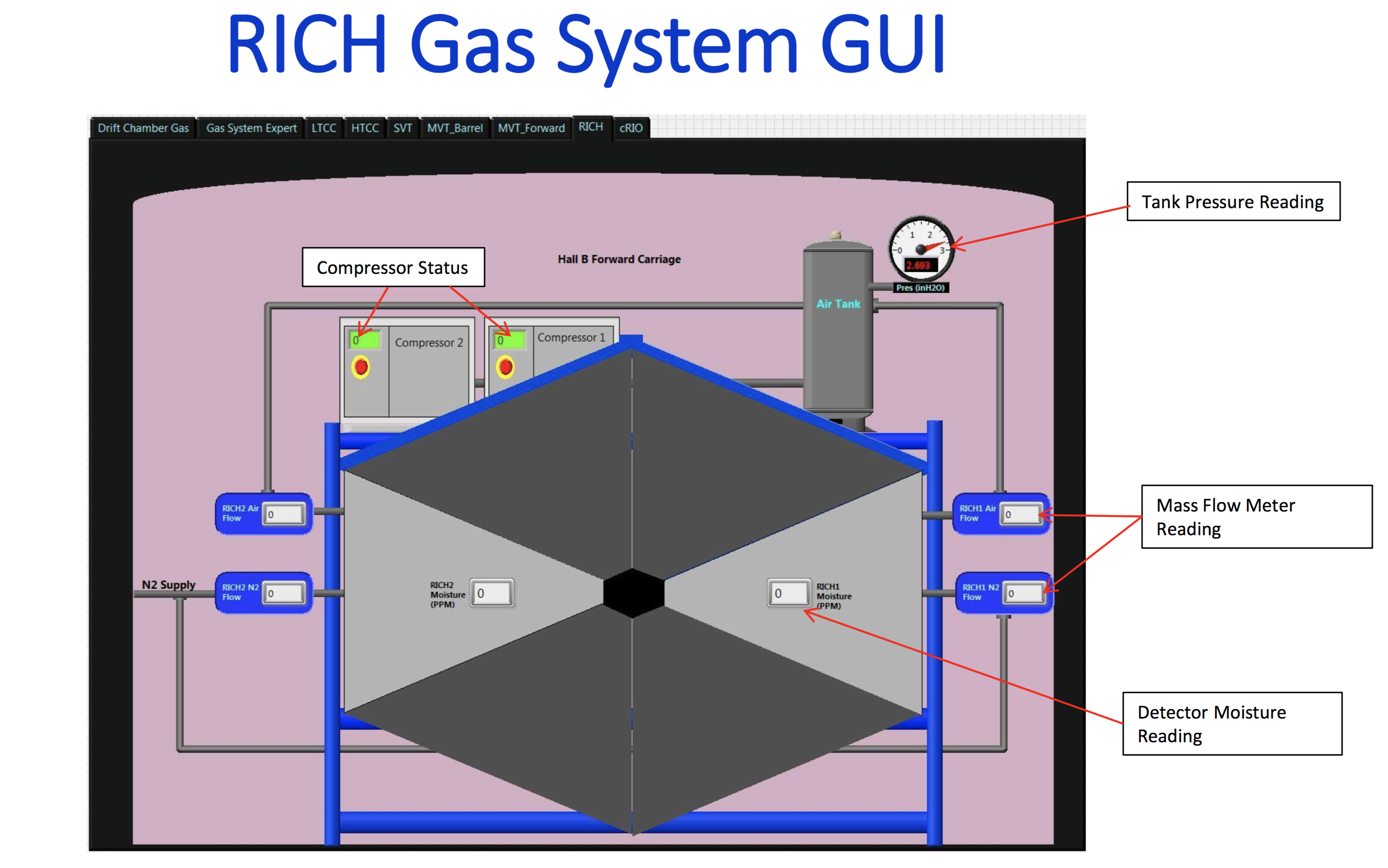 ✓  Gas system being installed in EEL-124  (DSG)

     Operative test foreseen in August 17
     with fully instrumented electronic panel
Air Tank and Gas Line Controls
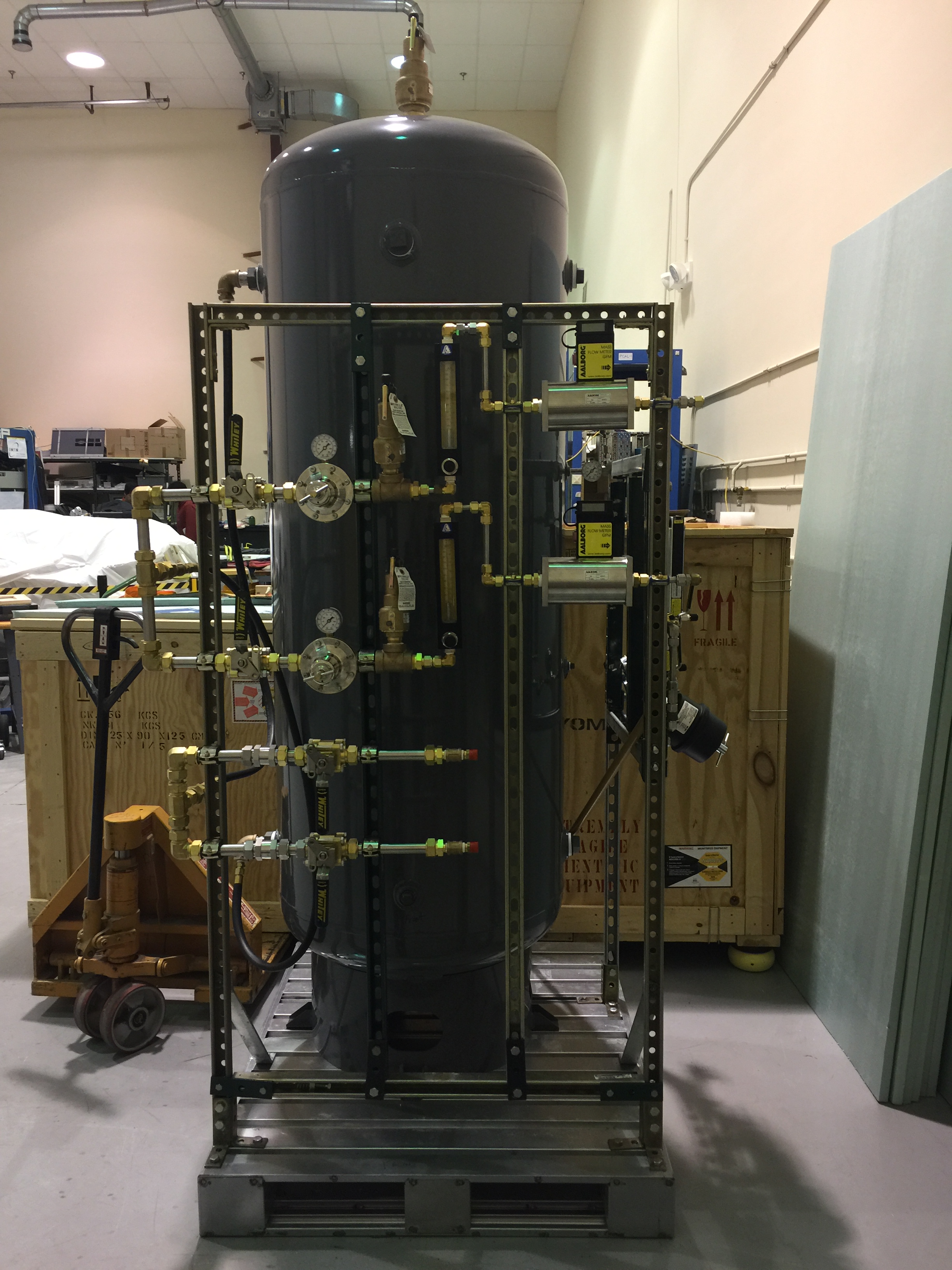 Clean Air Compressor
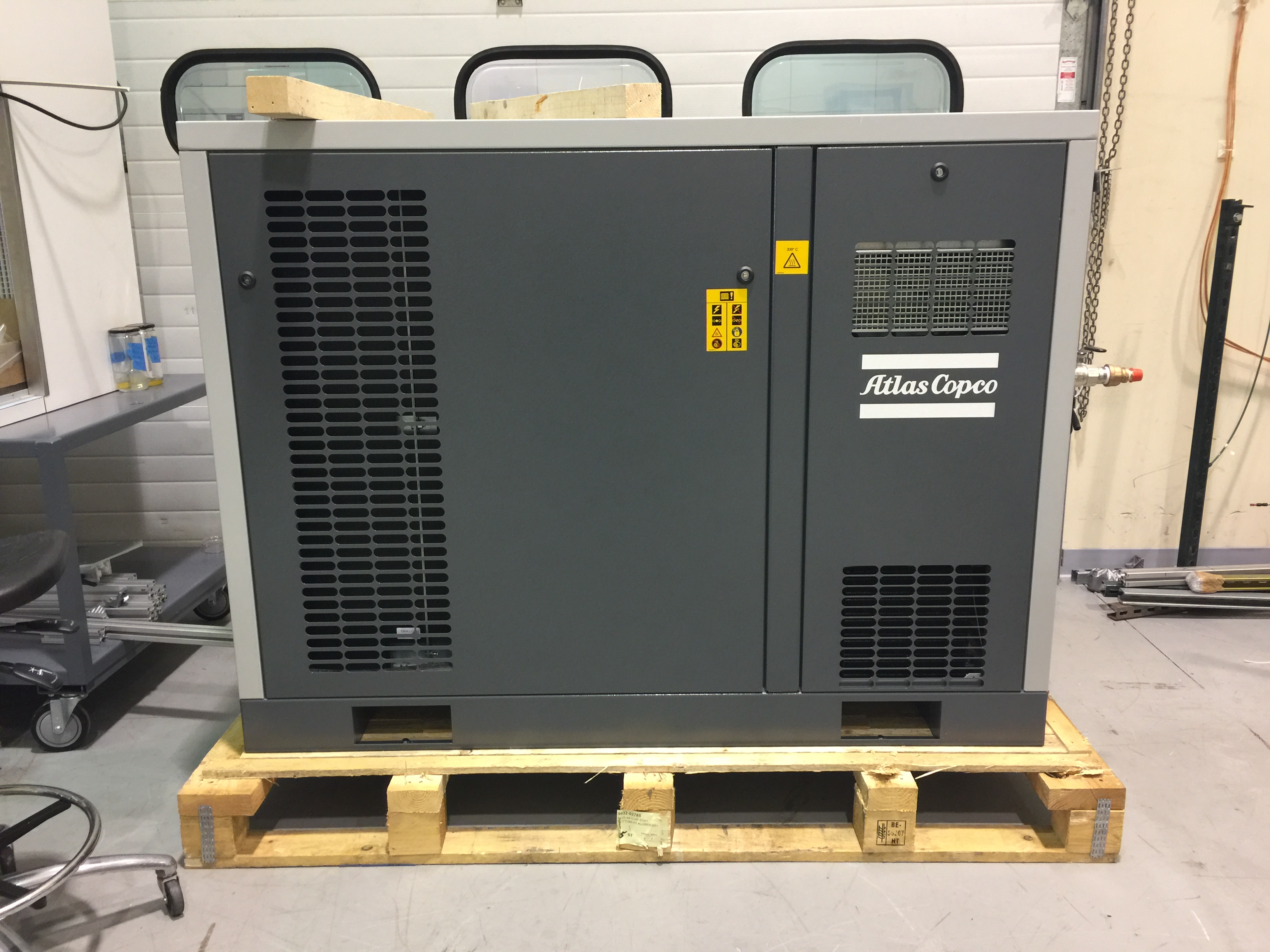 CLAS12 Meeting, 13 June 2017, JLab
Contalbrigo M.
5
[Speaker Notes: Dire meglio chi fa cosa.]
Aerogel
✓  Production of 3 cm: minimal quantity achieved
      All delivered tiles within specifications

✓   Production of 2 cm:  ongoing  
      Completion expected beginning of August
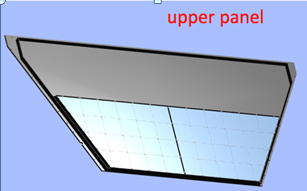 CLAS12  R&D 
 (n=1.05)
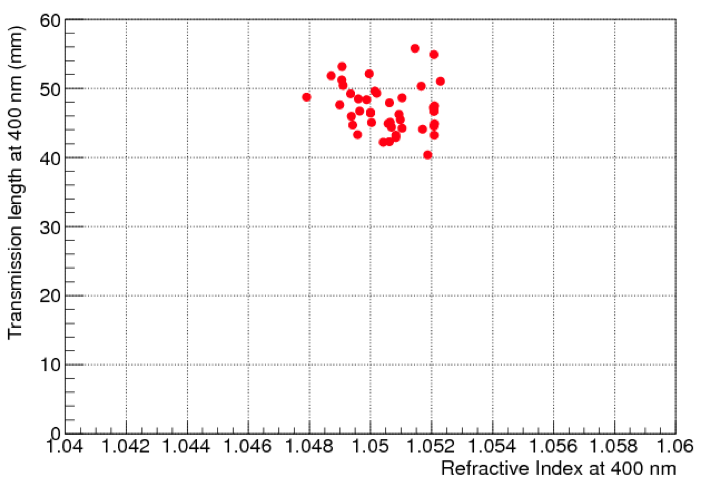 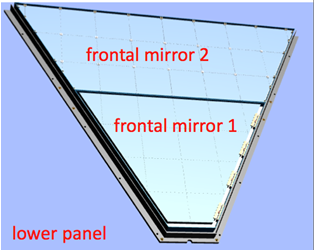 CLAS12  
Production 
 (n=1.05)
<Lsc>  ~ 50 mm
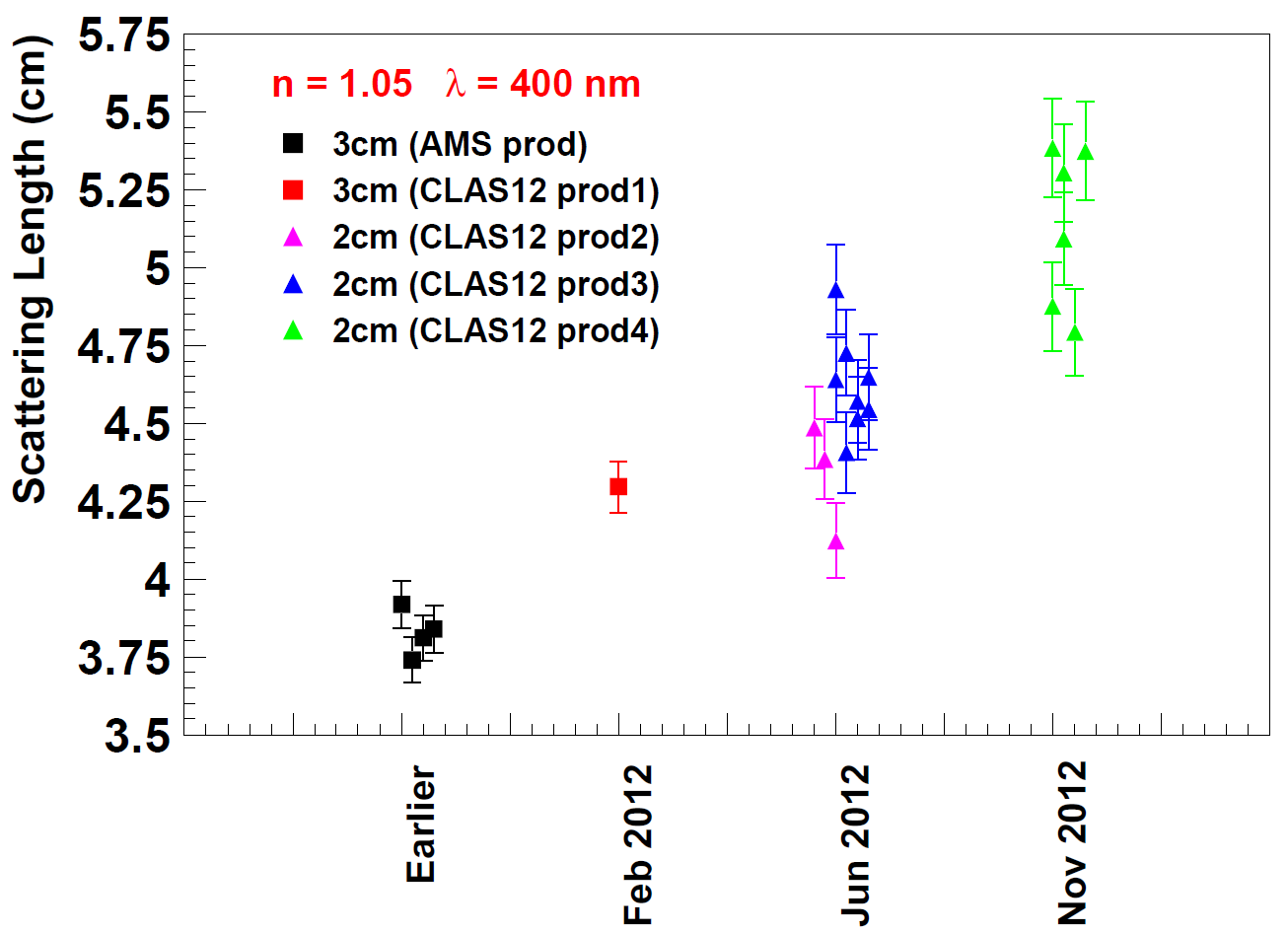 Difference between our measurement and passport values
HERMES
 (n=1.03)
CLAS12 Meeting, 13 June 2017, JLab
Contalbrigo M.
6
[Speaker Notes: Dire meglio chi fa cosa.]
Aerogel
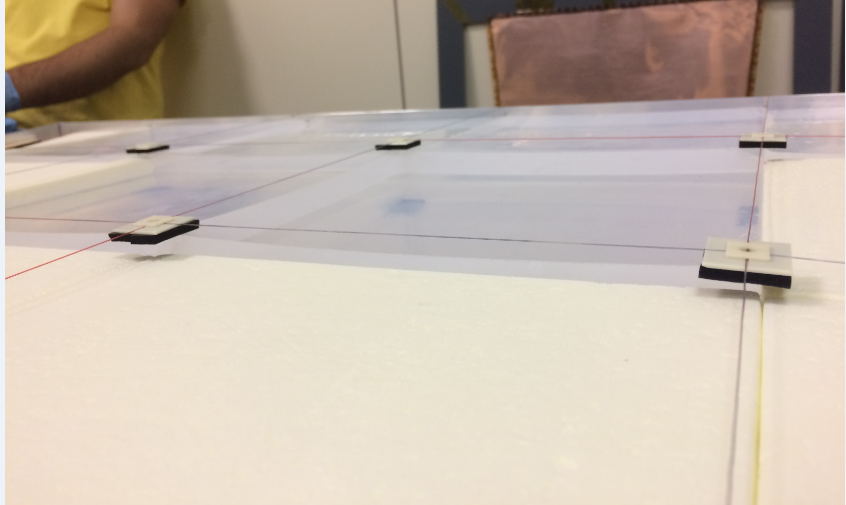 ✓  Mechanical stress tests
     Can sustain compressions much bigger than planned
 
✓  First assembly test performed
      Safe rotations up to 10o beyond vertical
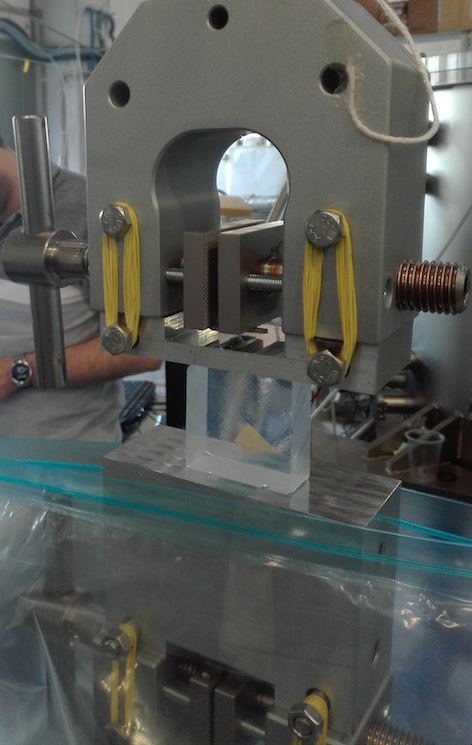 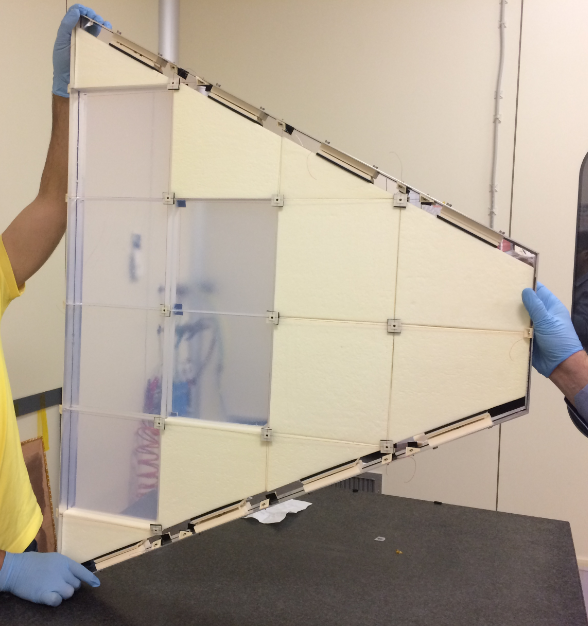 CLAS12 Meeting, 13 June 2017, JLab
Contalbrigo M.
7
7
[Speaker Notes: Dire meglio chi fa cosa.]
Spherical Mirrors
✓   All 10 mirror produced 
    30% less areal density vs LHCb
    Specifications met

✓  Support structure delivered 
✓  Coating ongoing @ ECI
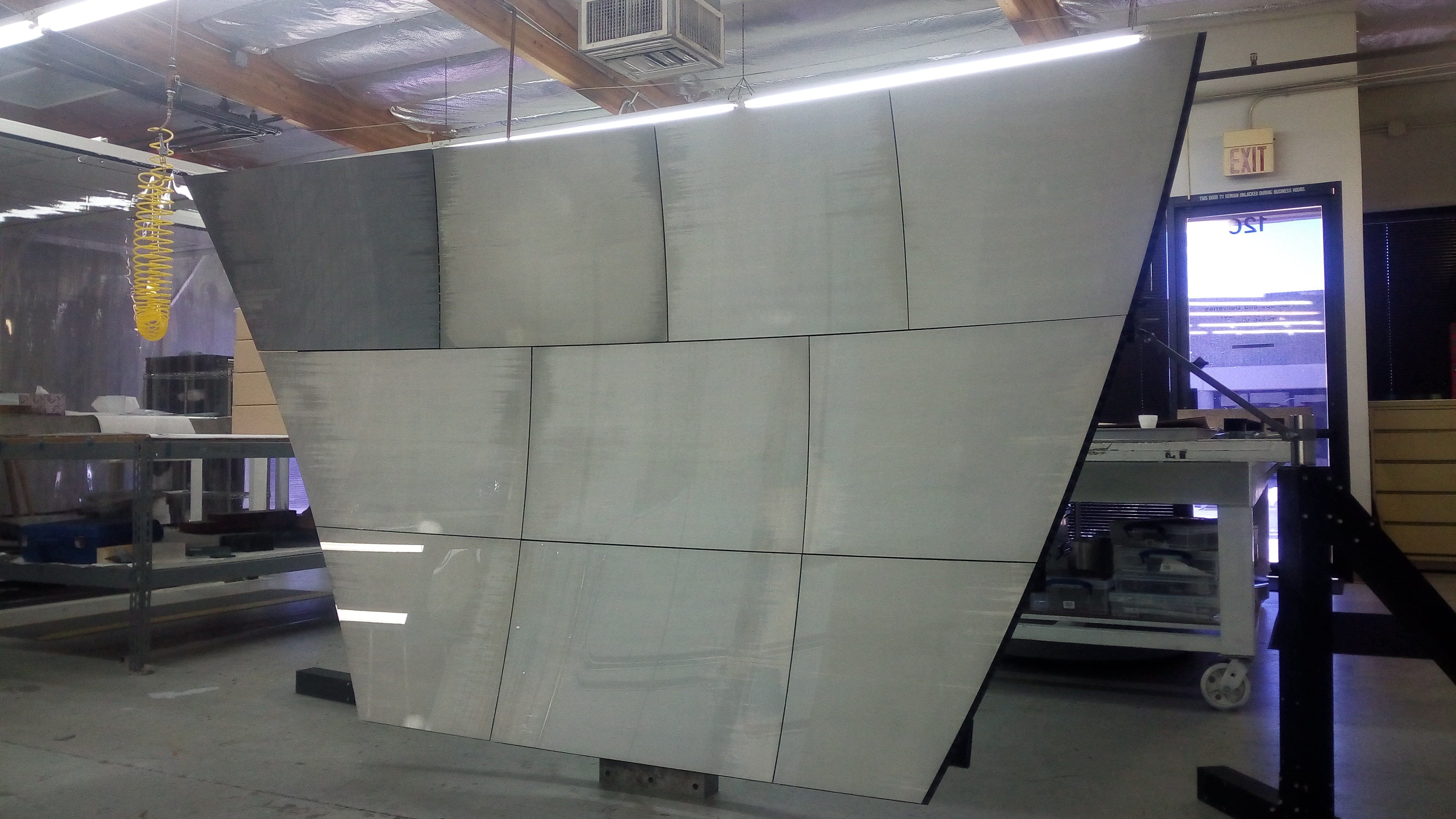 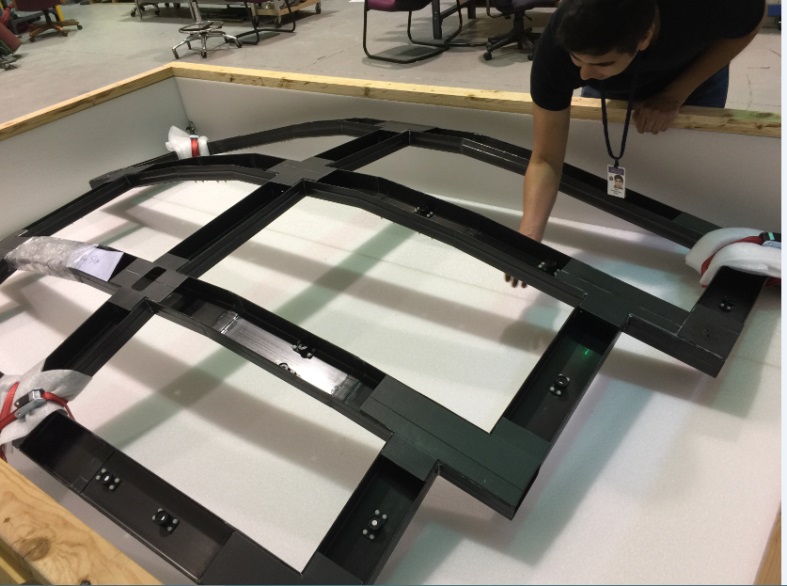 Reflected spot size, specs < 2.5 mm
Radius, specs ± 1 %
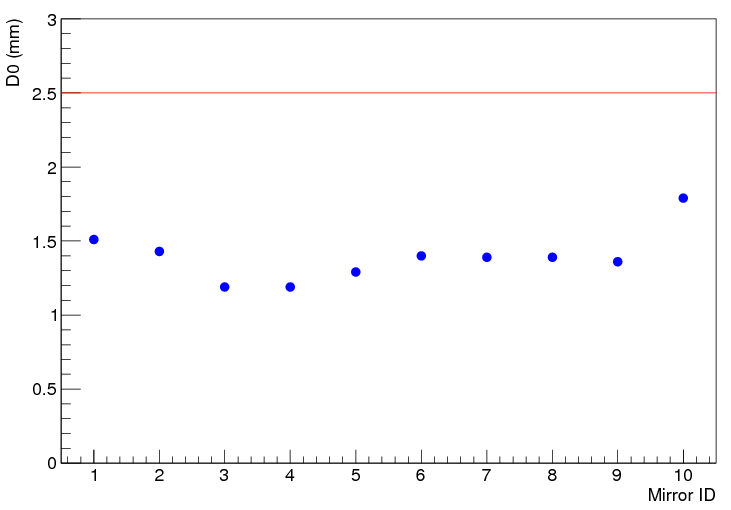 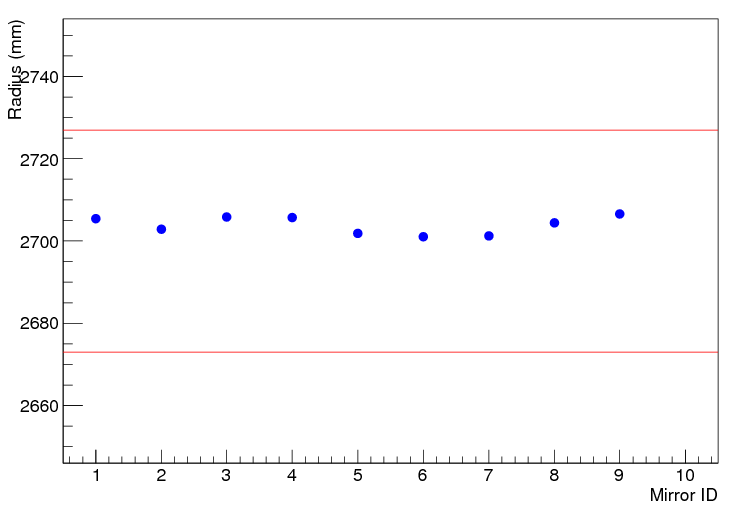 CLAS12 Meeting, 13 June 2017, JLab
Contalbrigo M.
8
[Speaker Notes: Dire meglio chi fa cosa.]
Alignment
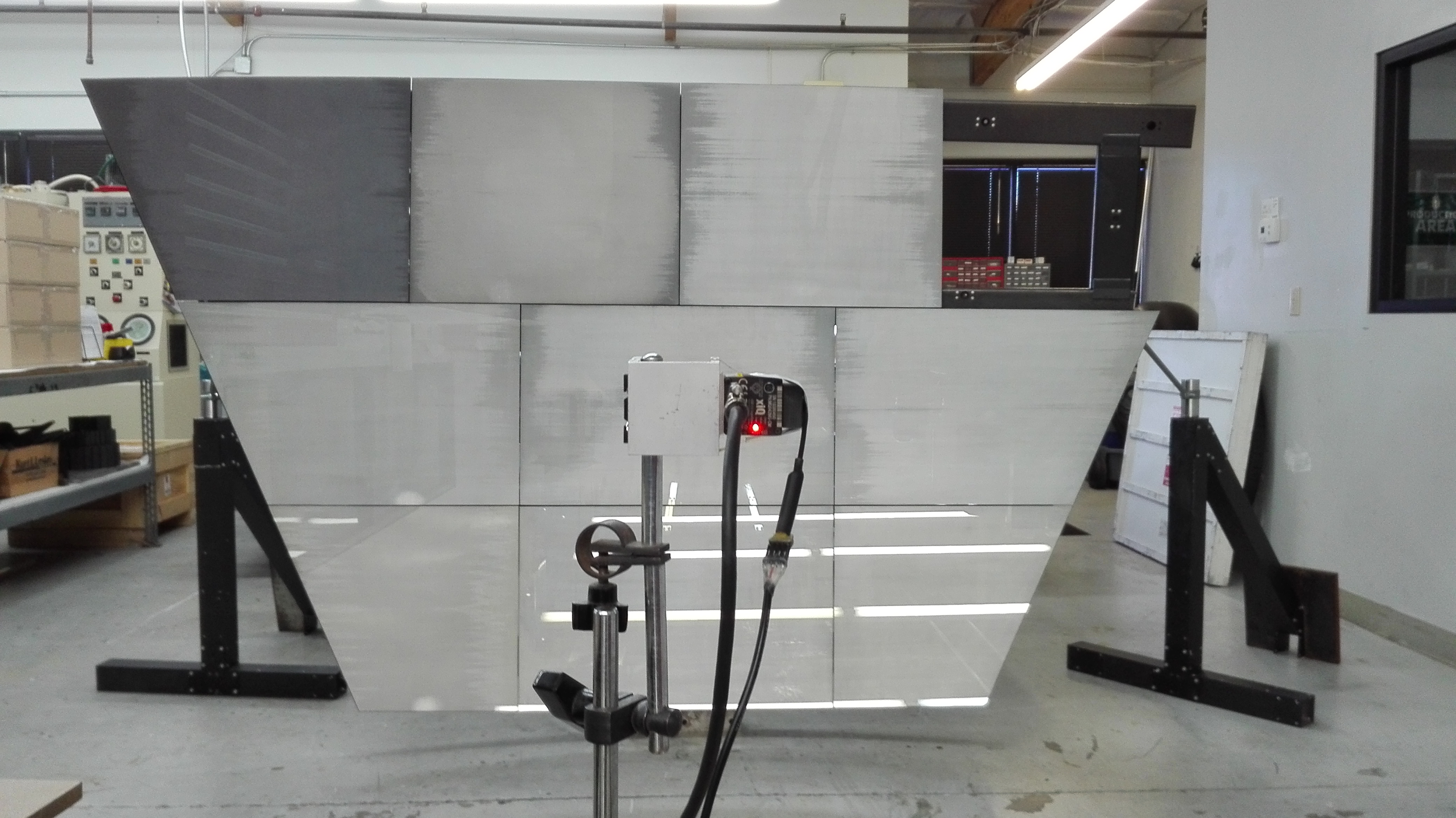 ✓ Effective procedure (~ 20 min)

    Uncoated 3.5 m2 composite mirror  achieves a 
    point-like image comparable to single mirror
    << 5 mm specs
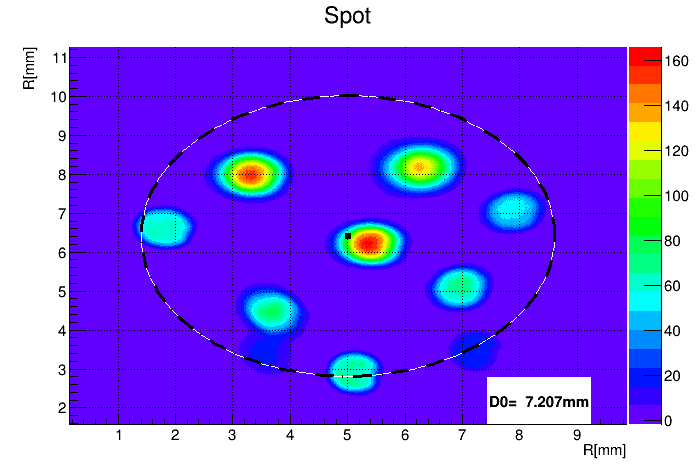 Before alignment
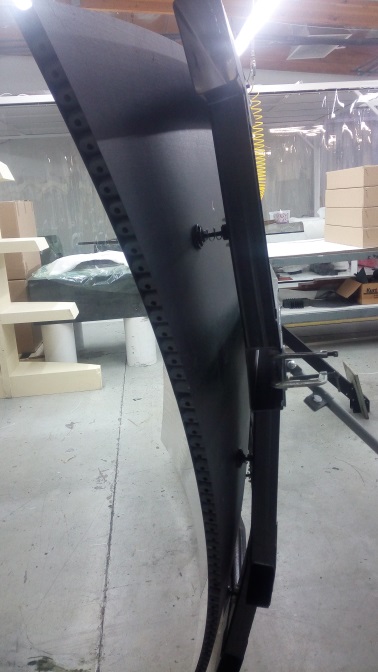 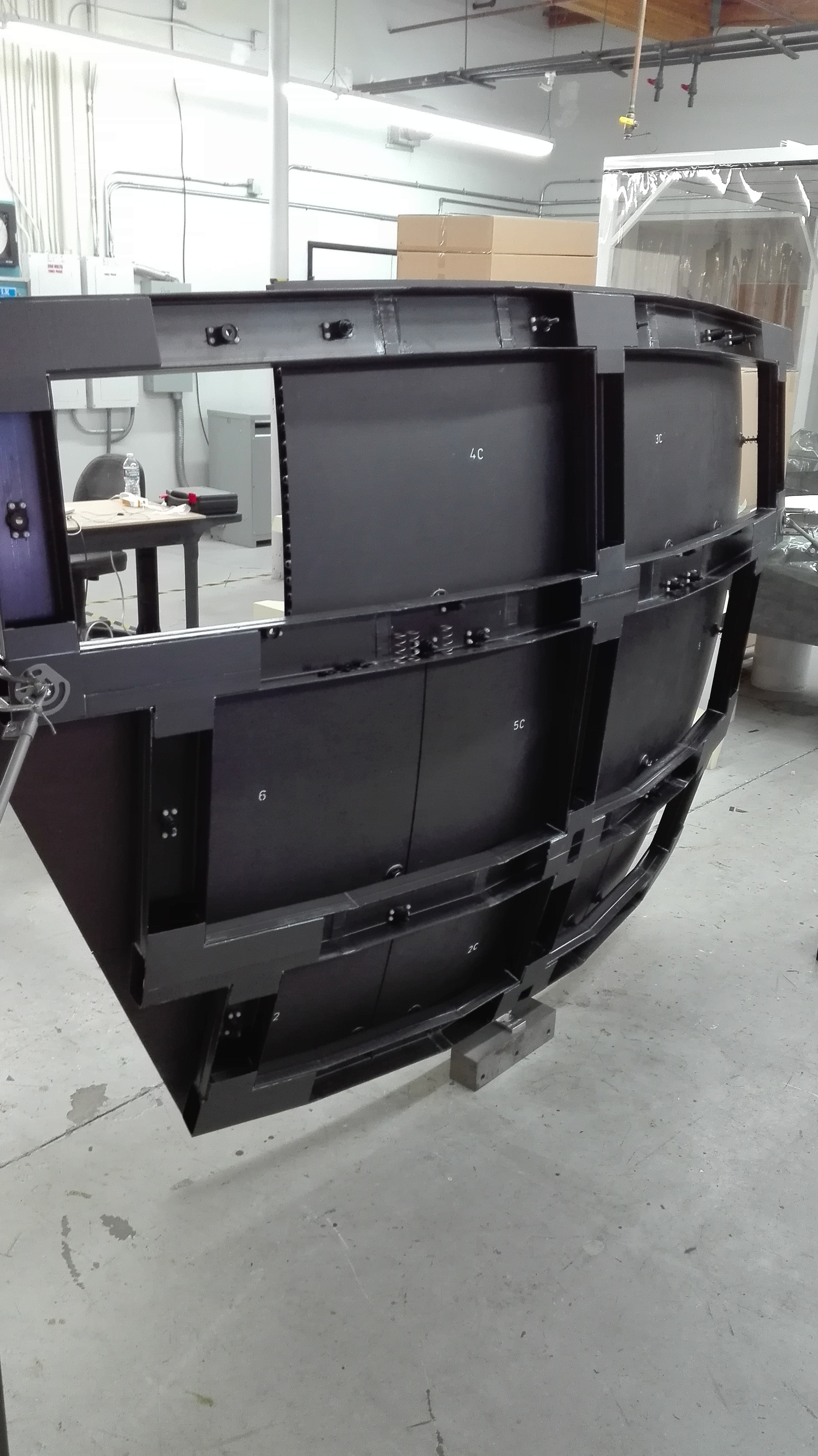 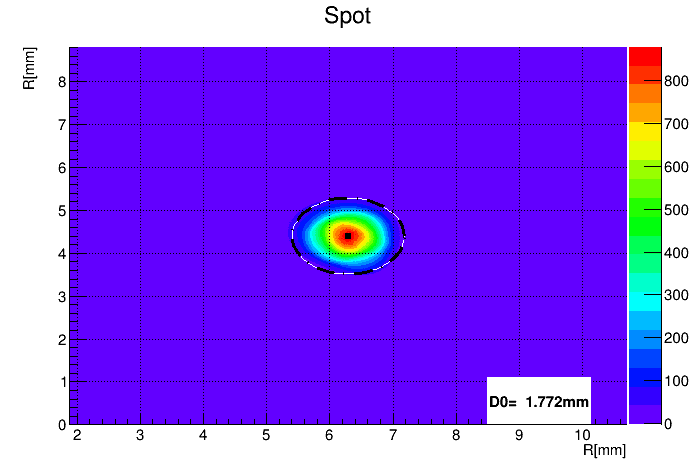 After alignment   D0 = 1.7 mm
CLAS12 Meeting, 13 June 2017, JLab
Contalbrigo M.
9
[Speaker Notes: Dire meglio chi fa cosa.]
Planar Mirrors
Reflectivity specs:  > 90% at 400 nm
✓    Lateral mirror produced (3/5 accepted + spares)
       Glass skin + Al honeycomb core
       Material budget comparable to CFRP @ 1/10 cost
✓   Assembling validated
✓   Front mirror production starting 
       Demo under mechanical tests
       Process cleaning being improved
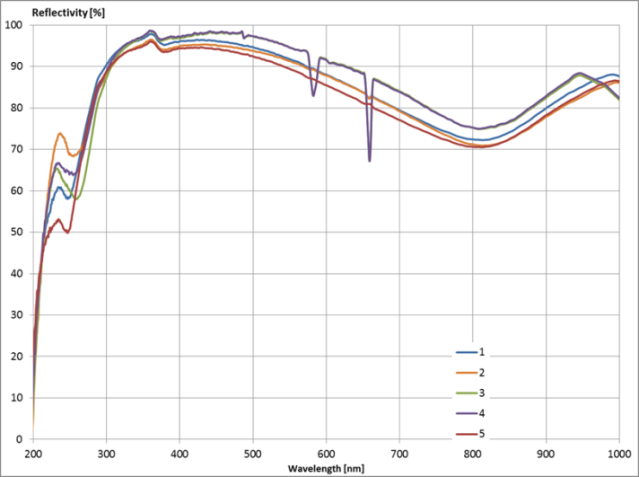 Max. PMT 
sensitivity
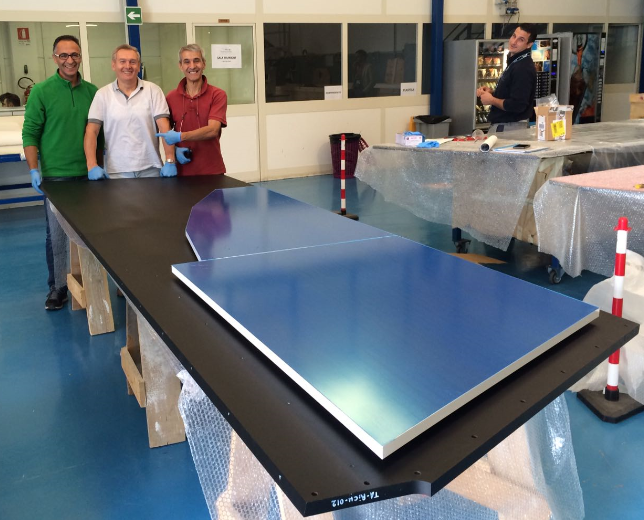 Lateral mirror
assembling test
Slope of surface from CMM machine
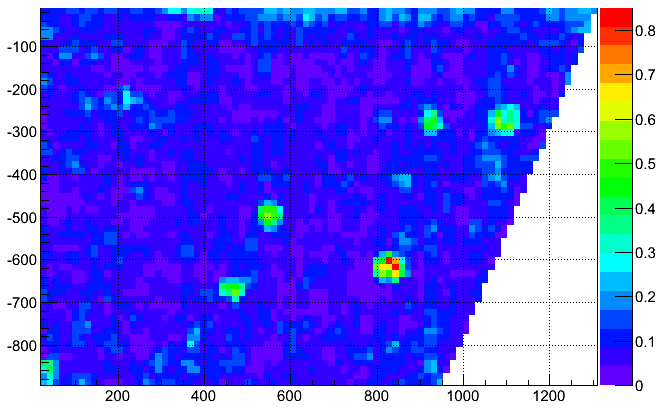 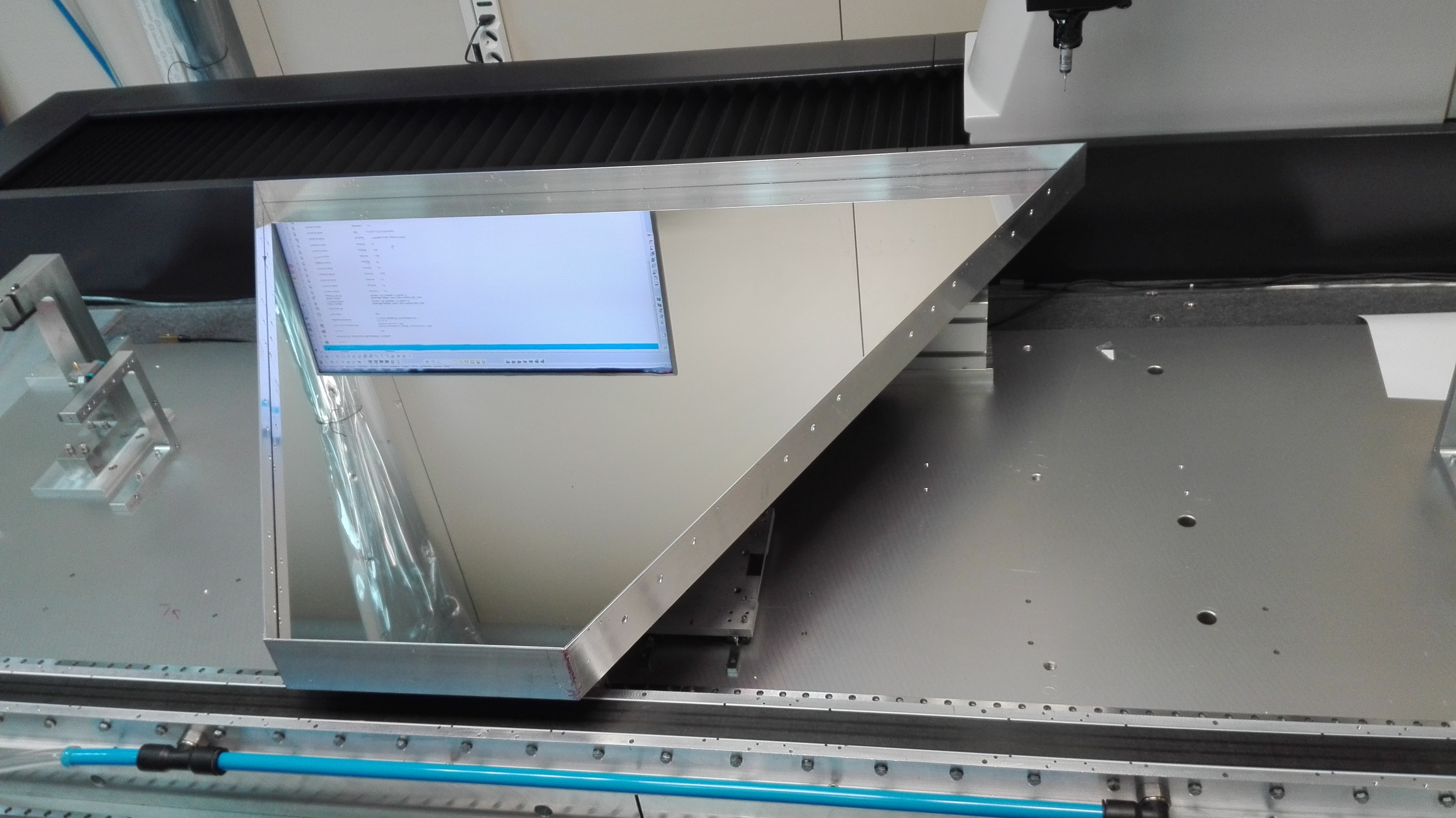 Surface mapping
with CMM machine
CLAS12 Meeting, 13 June 2017, JLab
Contalbrigo M.
10
[Speaker Notes: Dire meglio chi fa cosa.]
RICH Front-End Electronics
In collaboration with FE group
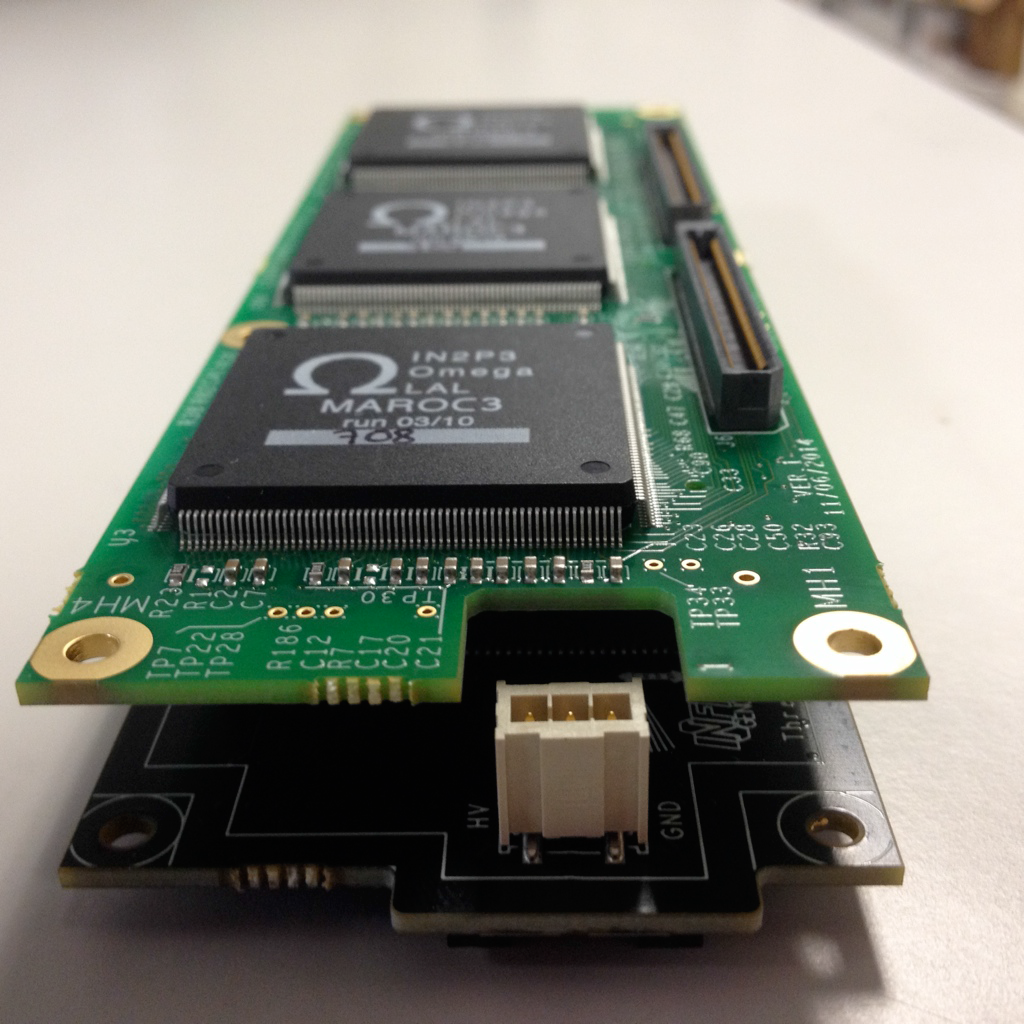 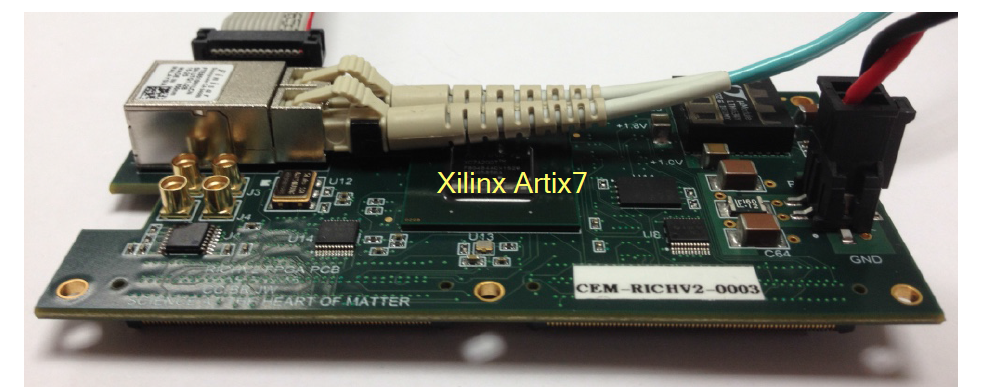 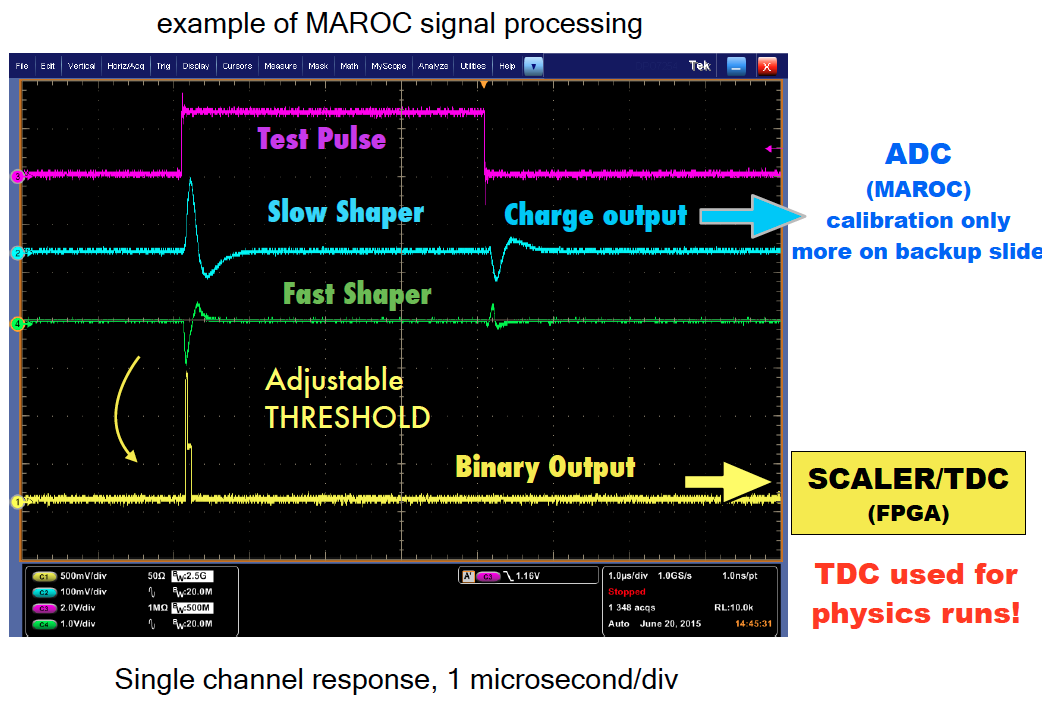 Analog:  Charge (1 fC)
Digital: Time (1 ns)

Trigger latency (8 ms)

Optical ethernet (2.5 Gbps)

Trigger: external
               internal
               self

On-board pulser
CLAS12 Meeting, 13 June 2017, JLab
Contalbrigo M.
Contalbrigo M.
11
[Speaker Notes: Aggiungere range di validita’ per fattorizzazione GPDs]
Readout Electronics
5 SSP Fiber-Optic DAQ
(compatible with CLAS12)
SY4527 LV & HV Power Supply
(compatible with EPICS)
✓  Front-end production complete 
         Acceptance test performed 
✓  Electronic Panel ready for assembling
✓  Completion of readout services by August 
          Power mainframe in use
          SSP readout under test (Cody, Ben, Matteo)
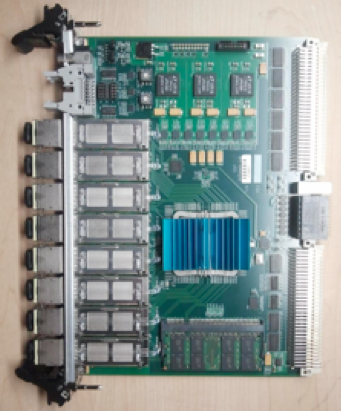 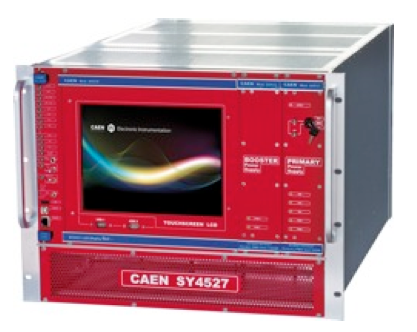 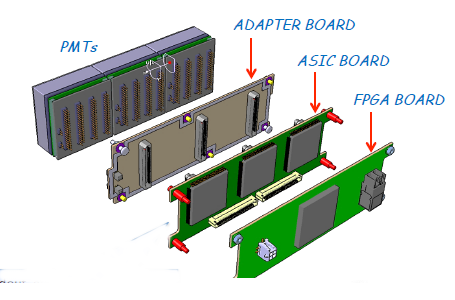 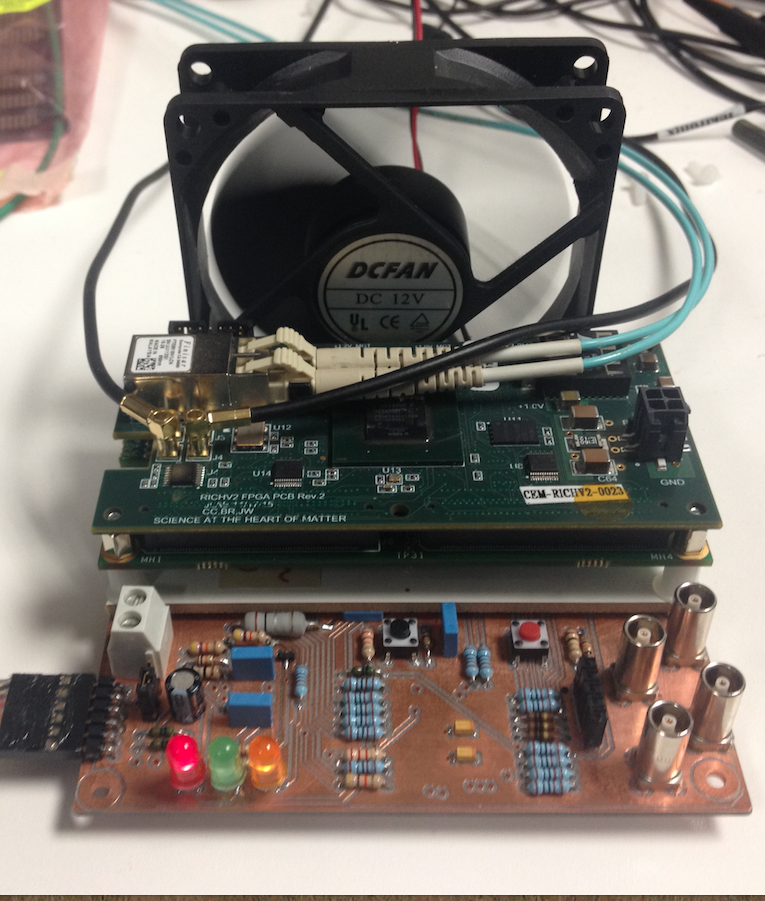 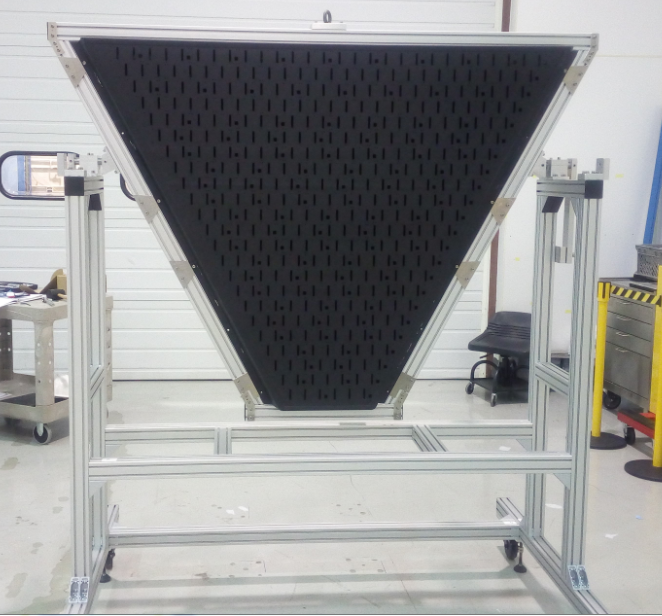 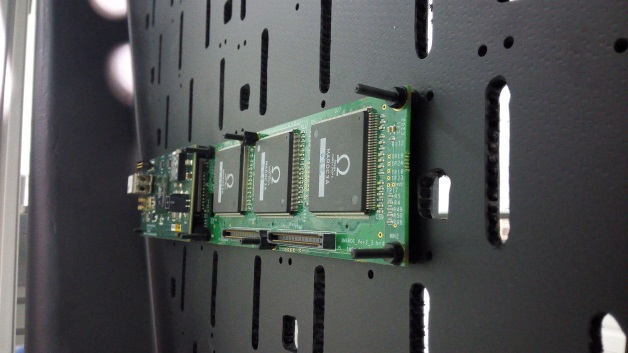 CLAS12 Meeting, 13 June 2017, JLab
Contalbrigo M.
12
[Speaker Notes: Dire meglio chi fa cosa.]
FE Electronics: Digital Readout
During Acceptance tests
During Internal Pulser Calibration
As seen by RICH readout
Pedestal level as seen by a test-point
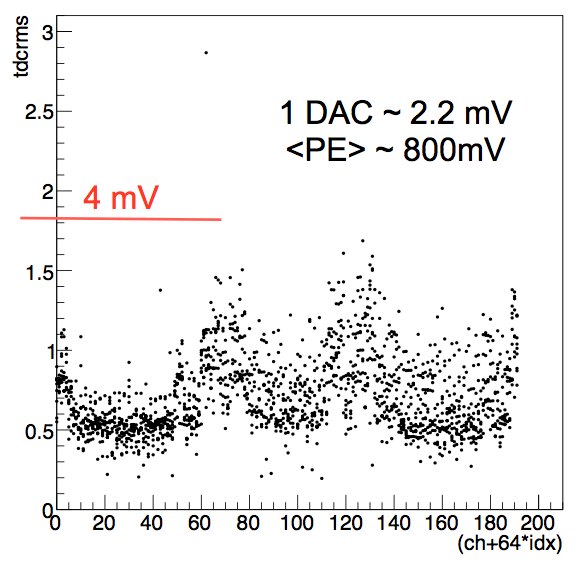 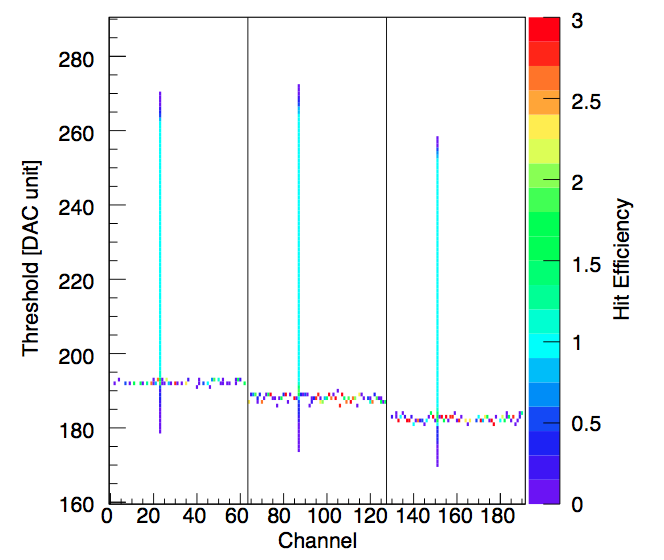 Discrimination down to 20 fC, i.e. few % of SPE, allows sensor characterization
CLAS12 Meeting, 13 June 2017, JLab
Contalbrigo M.
13
[Speaker Notes: Dire meglio chi fa cosa.]
FE Electronics: Timing
Time offset and walk corrected
Typical time-walk with charge
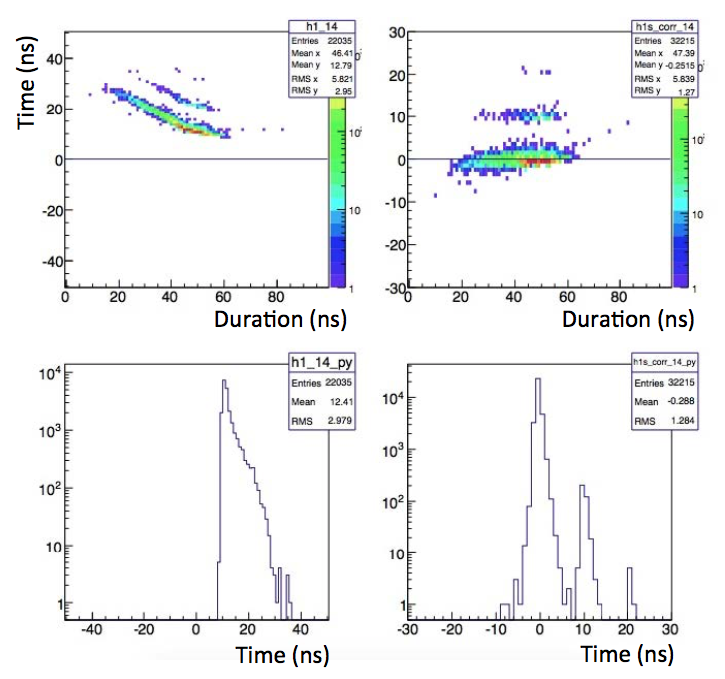 Channel by channel time calibration:     -offsets                                -walk
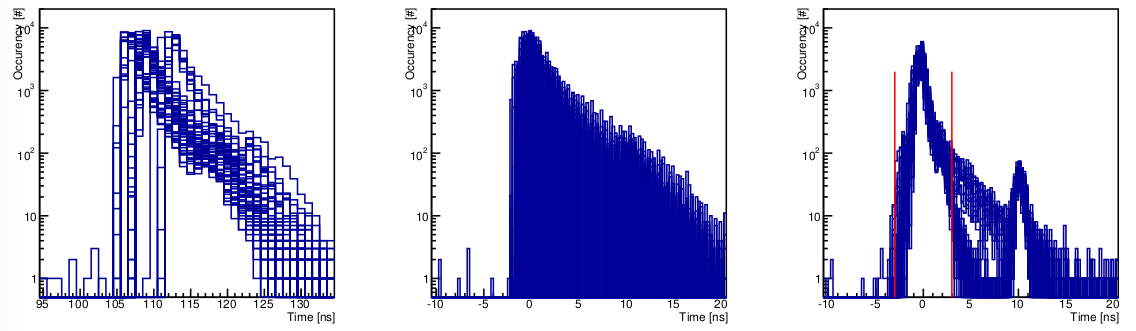 ± 1ns
Occupancy (#)
PMT
Laser
Time (ns)
CLAS12 Meeting, 13 June 2017, JLab
Contalbrigo M.
14
[Speaker Notes: Dire meglio chi fa cosa.]
FE Electronics: Charge
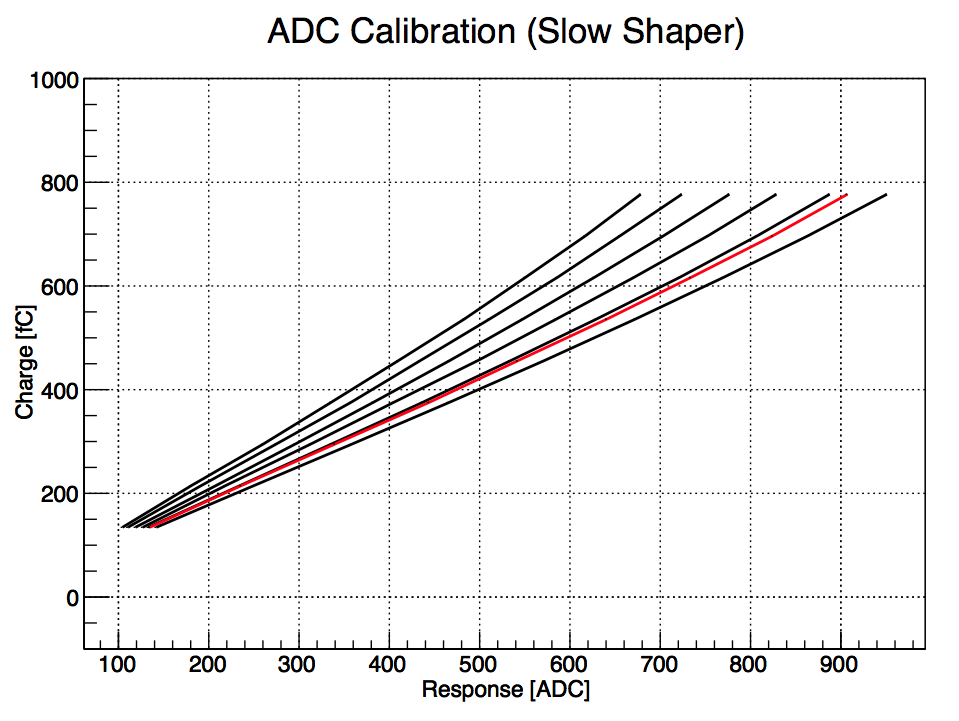 Multiplexed readout up to 100 kHz

High resolution SPE spectrum

Viable for efficiency and gain monitors

In conjunction with timing, allows the
study of PMT discharge and cross-talk
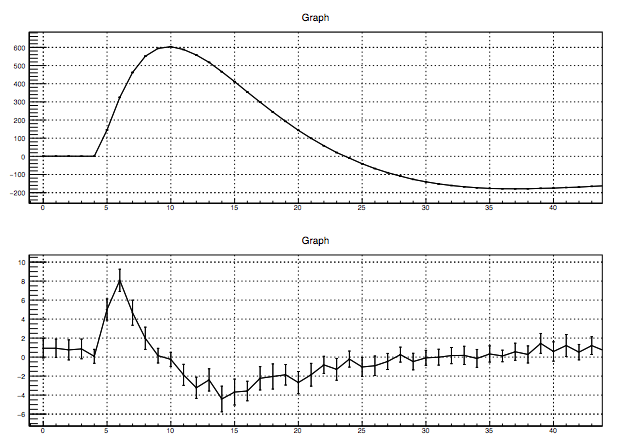 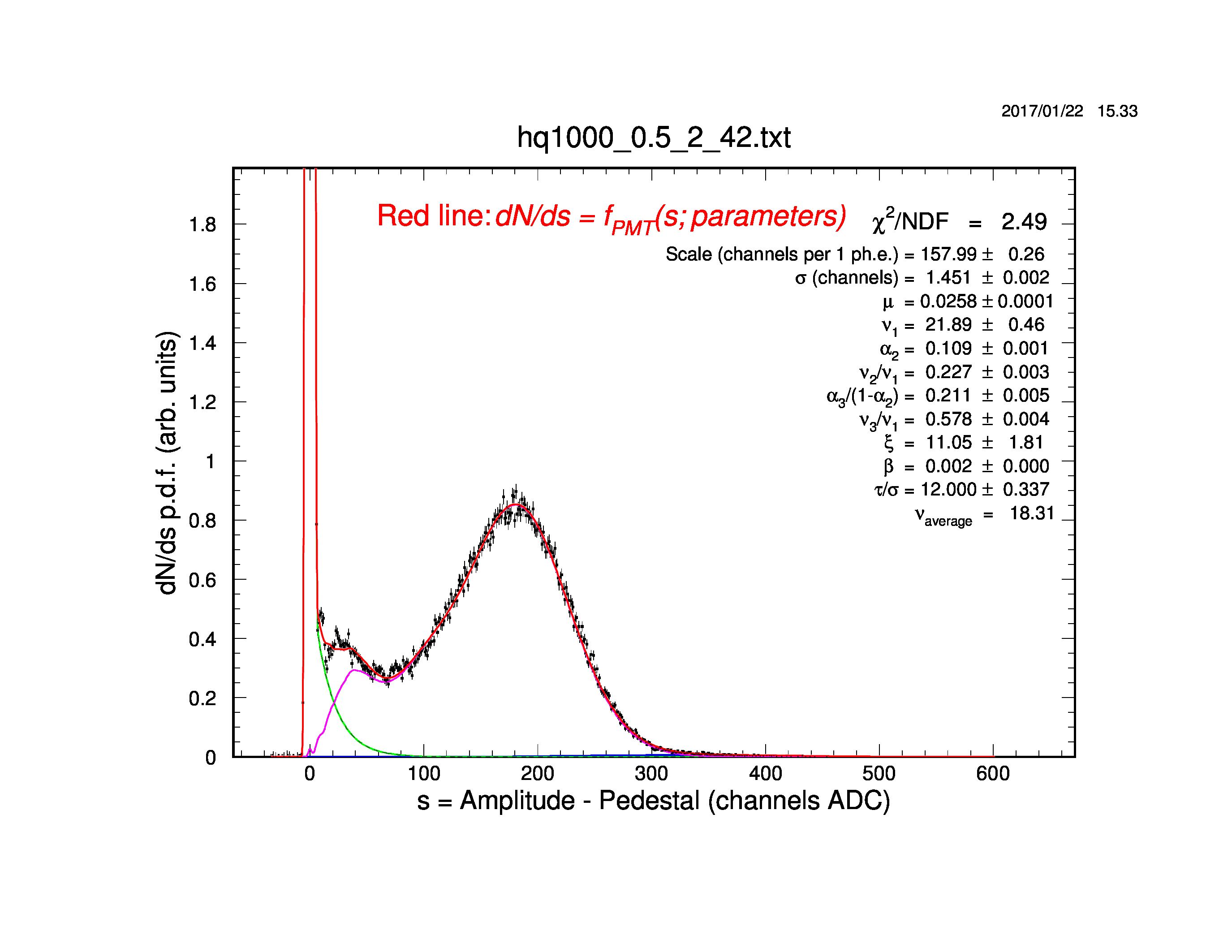 Sampling time
Charge = shaper amplitude at the sampling time
Signal
Gain
Cross-talk
CLAS12 Meeting, 13 June 2017, JLab
Contalbrigo M.
15
[Speaker Notes: Dire meglio chi fa cosa.]
RICH Electronic: Cross-talk
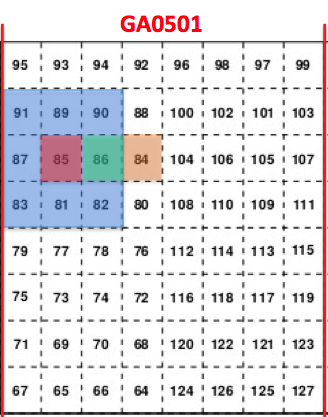 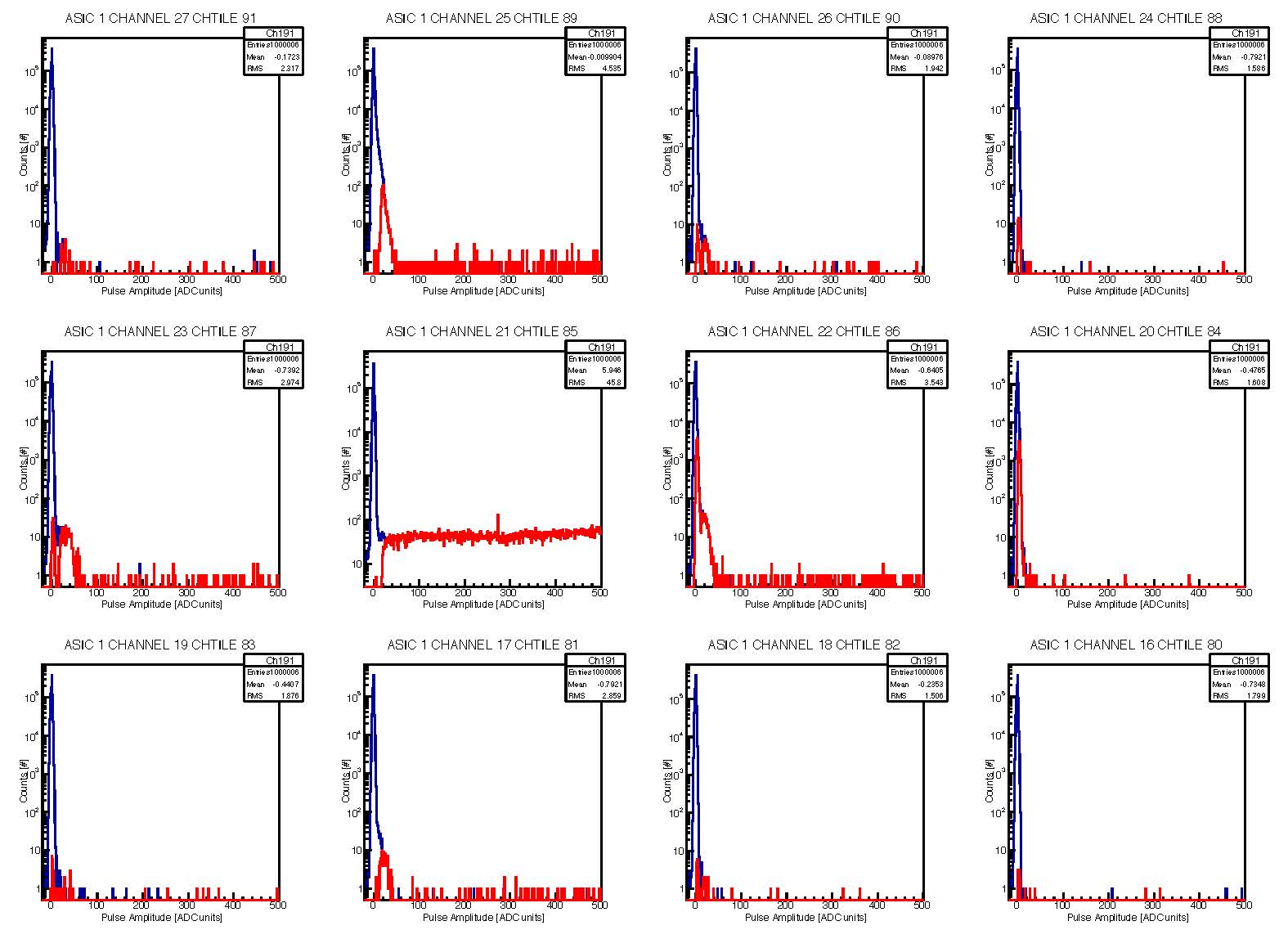 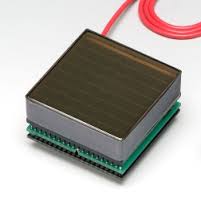 Sensor
~ 20 fC
~ 1/80 SEP
Electronic
16
[Speaker Notes: Dire meglio chi fa cosa.]
Cosmic Run
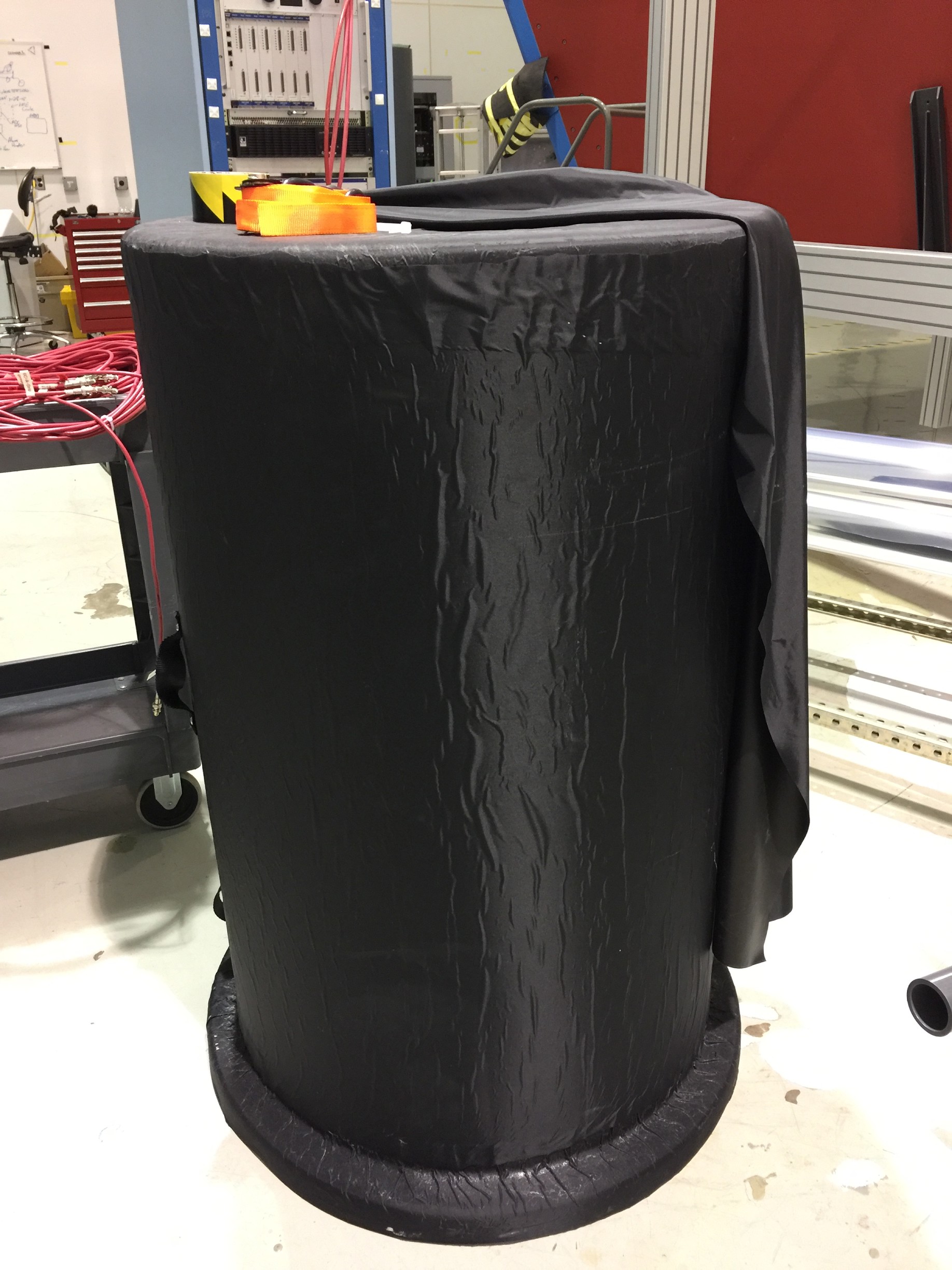 Phase 1  (June-July): 
    - fixed geometry
    - 32 readout tiles (30 on the ring, 2 for tracking)
    - SVT black cover
Goal: full readout chain
 
         

Phase 2 (August):
    - Full panel instrumented
    - Custom light-tight box 
    - Various track patterns
Goal: RICH readout  commissioning
  

 
Important to define/commission

      space and time alignment
      photon vs track signals
      gemc simulations
      coat-java reconstruction 
      monitor suite 
           slow control
           event display
      calibration suite
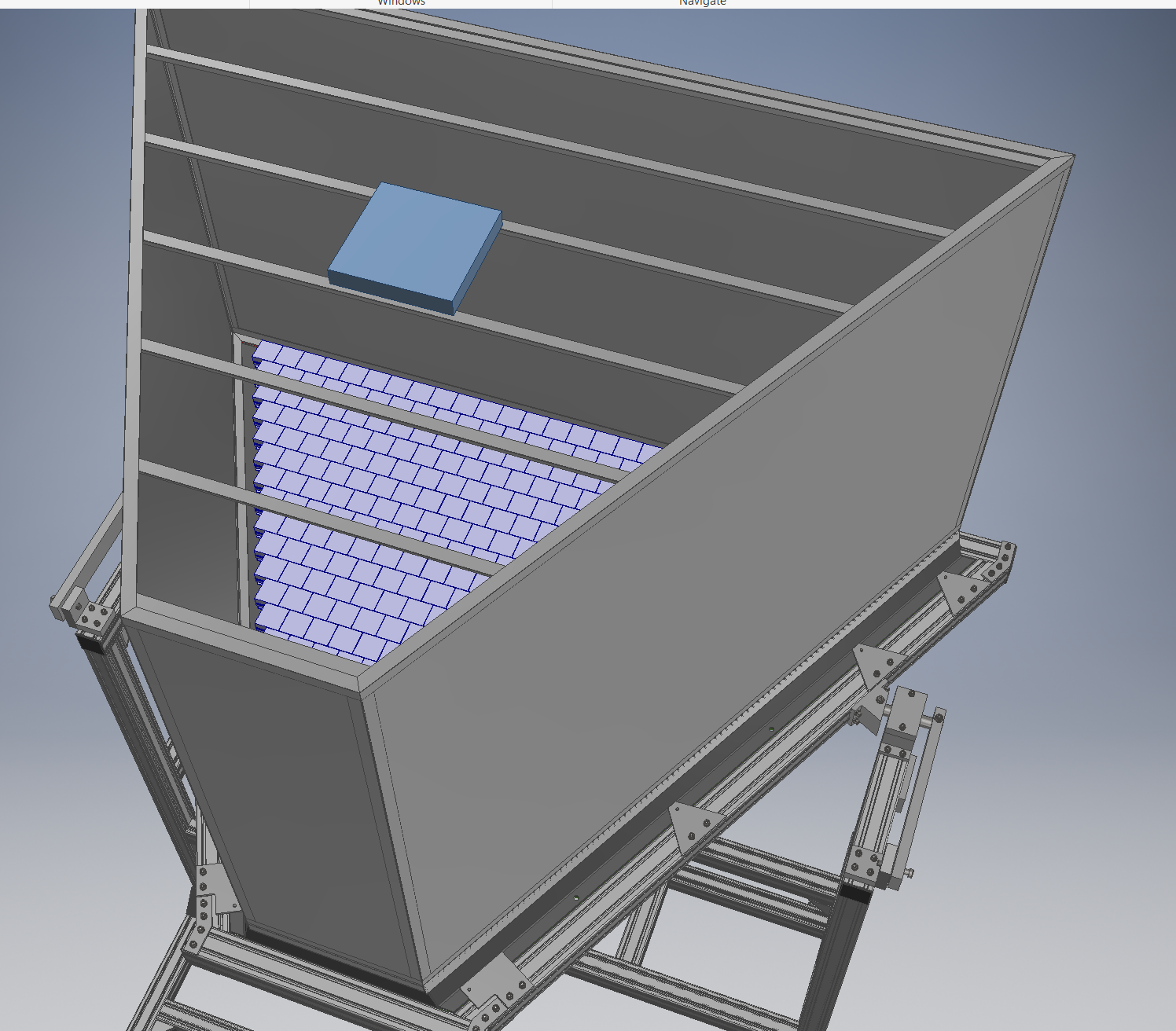 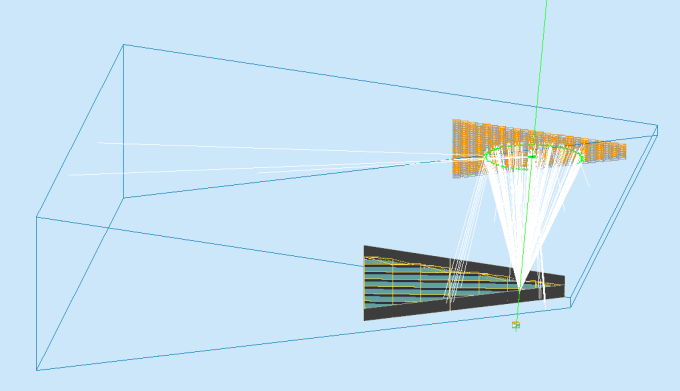 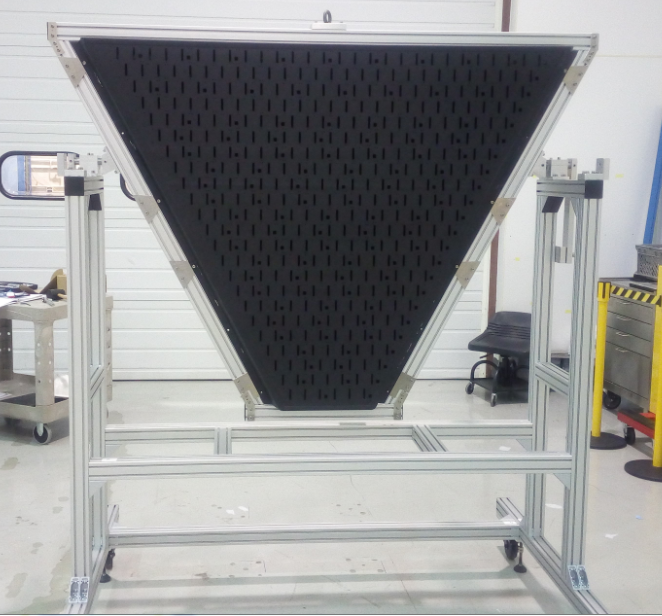 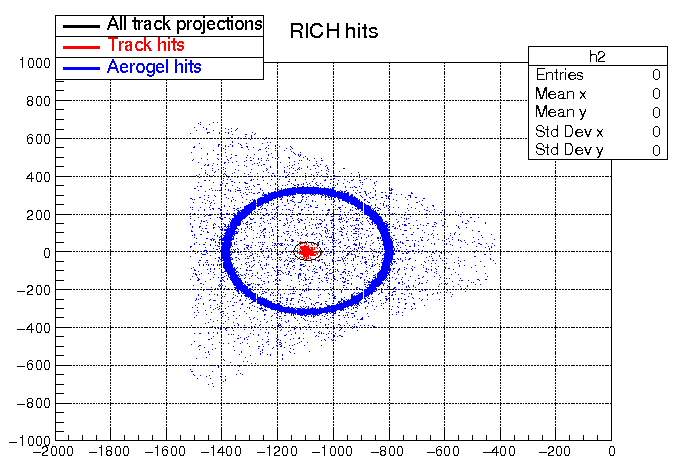 CLAS12 Meeting, 13 June 2017, JLab
Contalbrigo M.
17
[Speaker Notes: Dire meglio chi fa cosa.]
RICH Software
RICH geometry is implemented in the software mostly from CAD through mesh files
   -  a detailed, consistent and updated description of the detector can be obtained
   -  simulation and reconstruction shared the same database


   Possible conflicts with optical photon tracking not yet solved
   (mother volume, spherical mirror)


Digitization of the MAPMT response:
          - calculate the pixel ID
          - interface to CCDB
          - apply efficiency
          - simulated ADC and TDC spectra
    


Event reconstruction started
          -  match with DC information in coat-java 
          -  photon tracing algorithm 
             (tested with prototype and cosmic runs)
          -  event display 


Strong crew: Matteo, Ilaria, Marco, Giovanni,
                        Justin, Morgen, Elise, Aram, Andrey, …
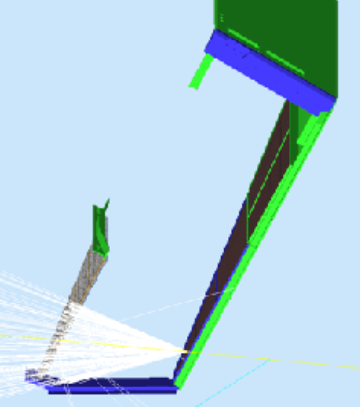 Photon Energy
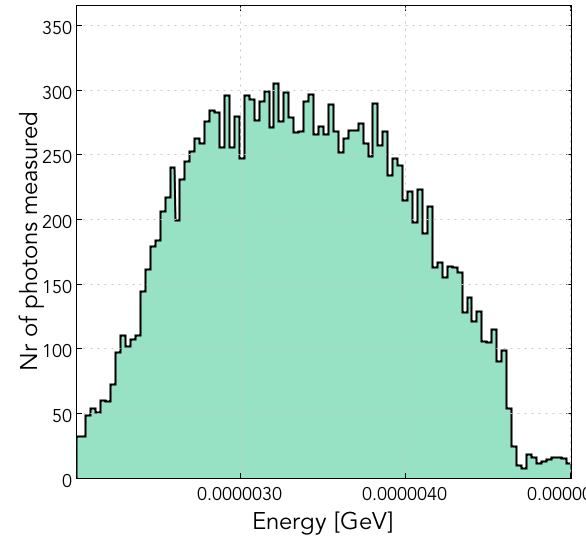 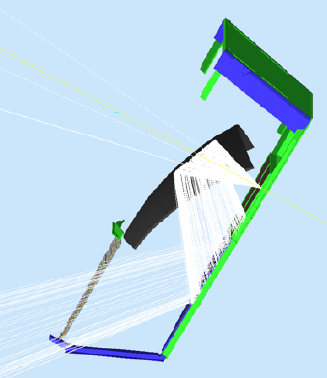 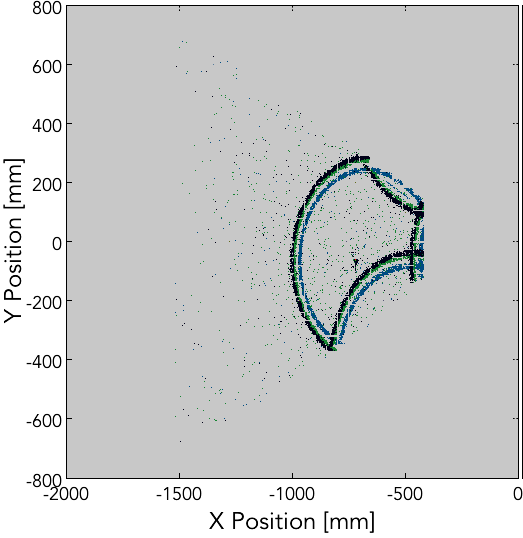 Direct ring example
CLAS12 Meeting, 13 June 2017, JLab
Contalbrigo M.
18
[Speaker Notes: Dire meglio chi fa cosa.]
Gemc Digitization
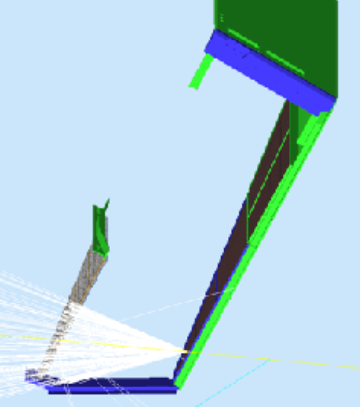 ADC conversion:

   - gaussian smeared conversion of 
     Npe in charge collection
   - linear conversionin ADC units


TDC conversion: 

   - 1 ns gaussian smearing of the 
      leading time
   - time duration proportional to charge

Will be made more realistic following 
electronics calibration
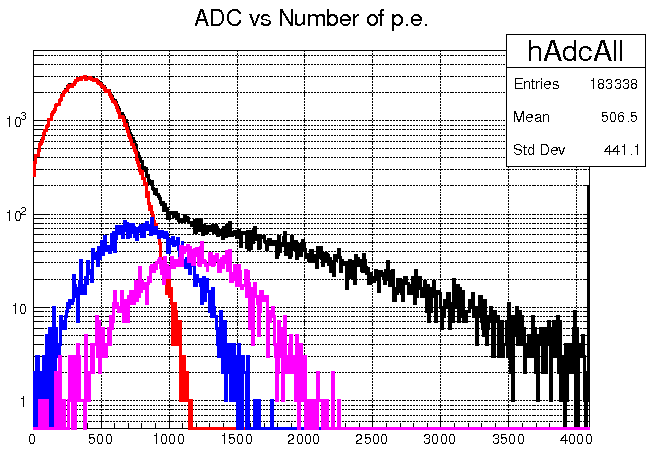 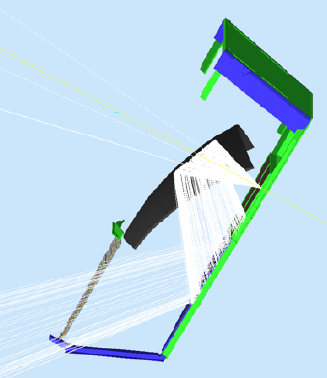 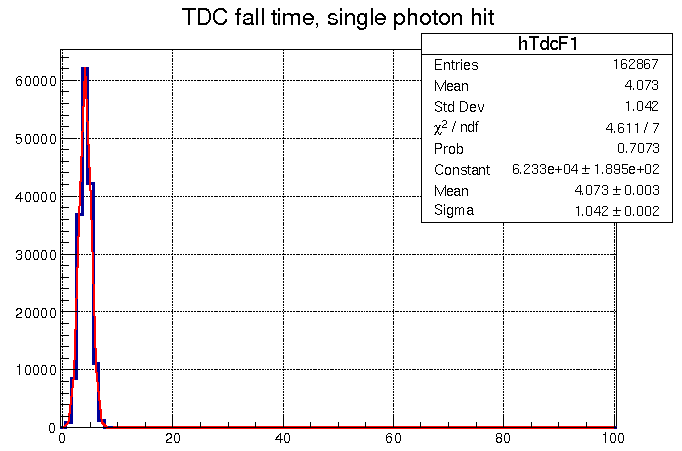 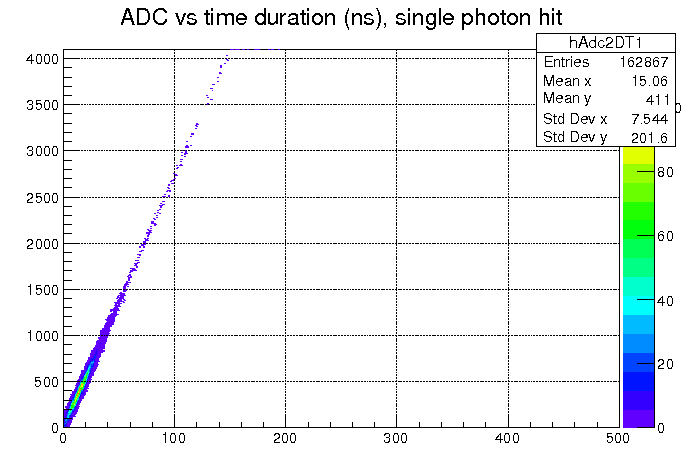 CLAS12 Meeting, 13 June 2017, JLab
Contalbrigo M.
19
[Speaker Notes: Dire meglio chi fa cosa.]
Cosmic Run Simulations
Tracking on MA-PMT
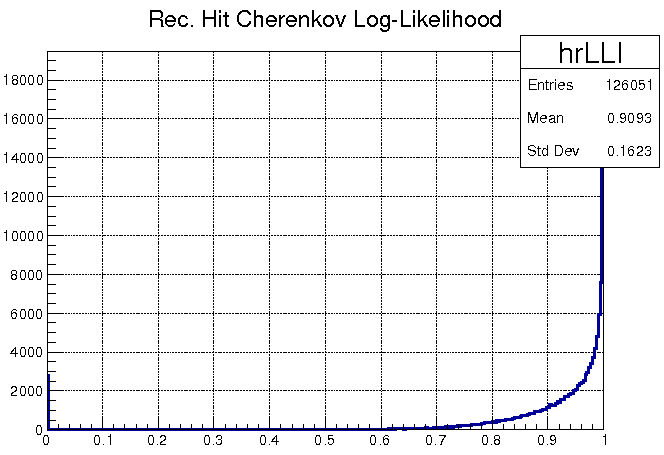 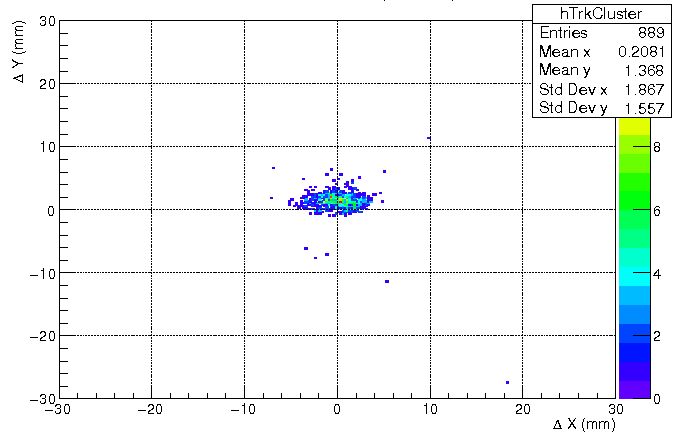 Cherenkov angle
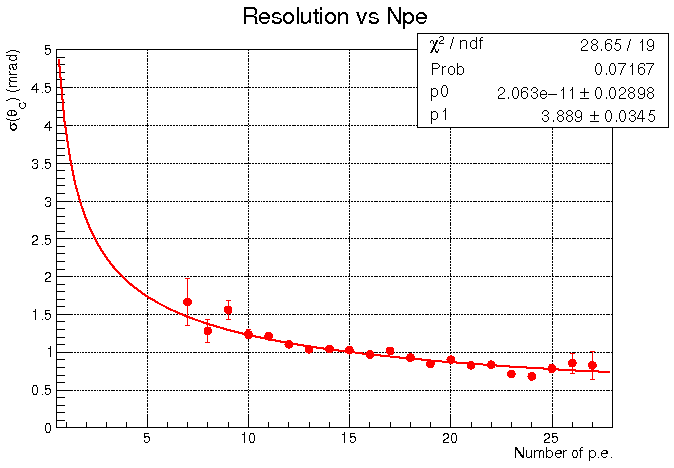 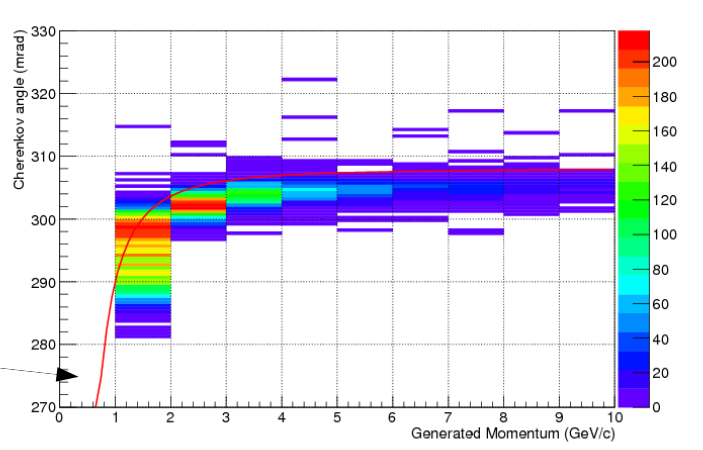 4s  K-p 
separation
CLAS12 Meeting, 13 June 2017, JLab
Contalbrigo M.
20
[Speaker Notes: Dire meglio chi fa cosa.]
Monitor & Calibration Suite
Converting the stand alone version developed 
in Duquesne to the CLAS standard 

Same java libraries are used, 
so smooth transition expected

To be checked if the original 
flexibility can be fully exported
Monitor suite under development
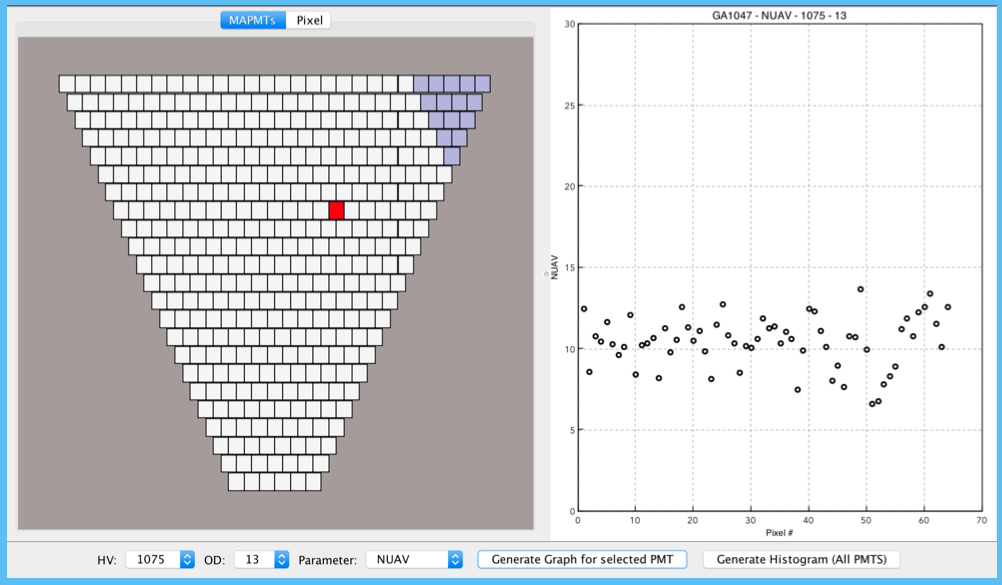 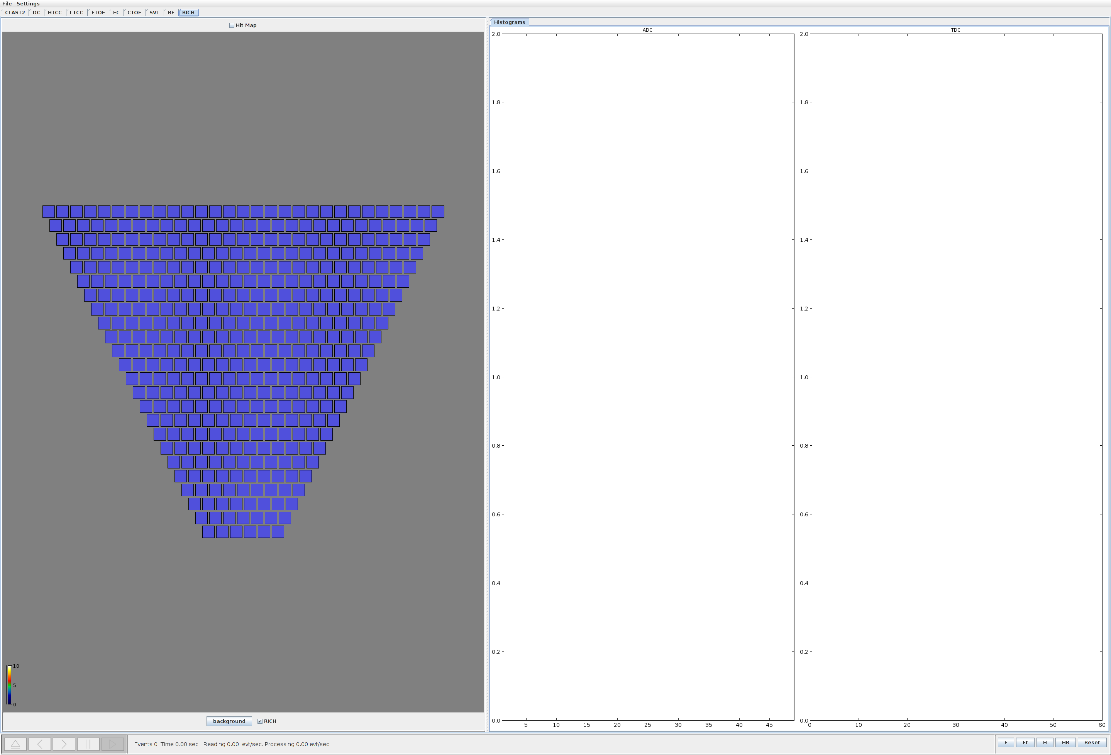 Basic slow control suite ready
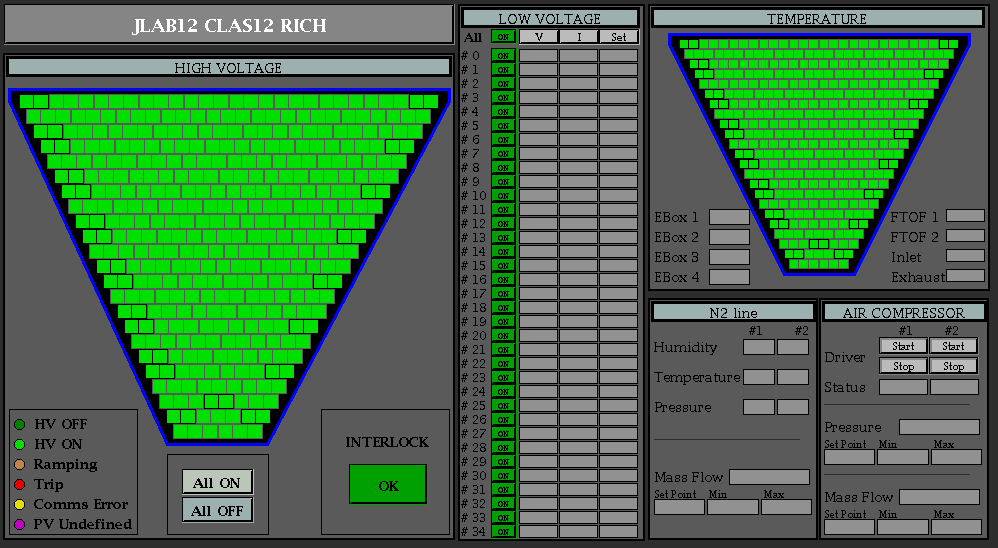 CLAS12 Meeting, 13 June 2017, JLab
Contalbrigo M.
21
[Speaker Notes: Dire meglio chi fa cosa.]
Summary and Timeline
Mechanics:               Key elements assembled
                                   Adapting installation tools (cart and strong back)
           
Services                    Gas system approved and being assembled
                                   Power lines and DAQ under procurement (already available for ¼ of the panel)

Electronics                Production  done
                                   Calibration ongoing
                                   Staged cosmic run for commissioning

Aerogel                     3cm procurement done (minimum quantity)
                                   2cm production completion planned in August 

Mirrors  Spherical   Mirrors and support structure delivered
                                   Coating ongoing
                Planar        Lateral 1.6mm skin mirrors produced
                                   Improving process (cleaning) for frontal 0.7mm skin mirrors

Software                    gemc simulations being refined
                                    coatjava reconstruction under development 
                                    monitor/calibration suites under development
                                   working to test (part of) calibration in July challenge
Installation foreseen in September 2017
CLAS12 Meeting, 13 June 2017, JLab
Contalbrigo M.
22
[Speaker Notes: Dire meglio chi fa cosa.]